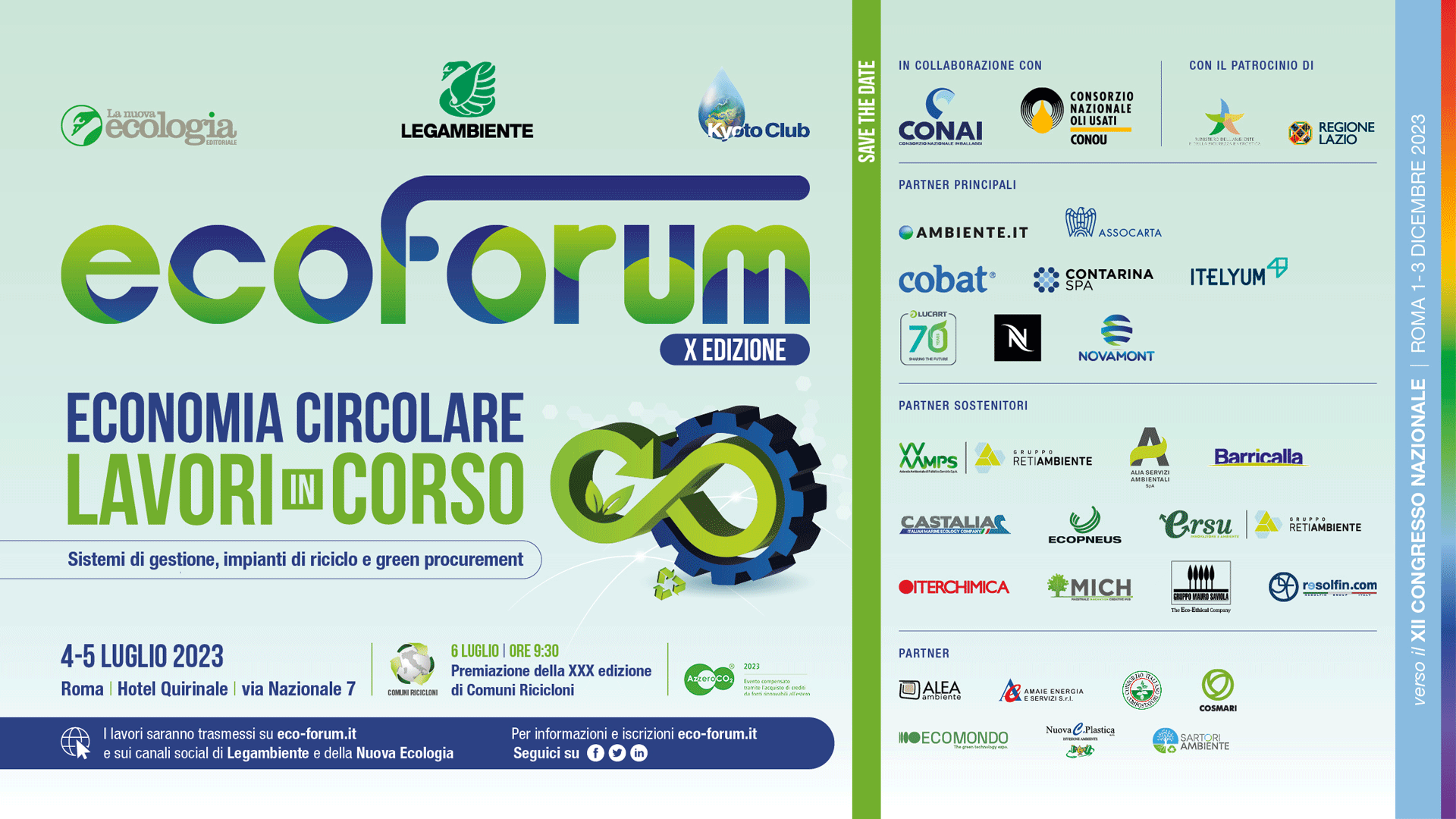 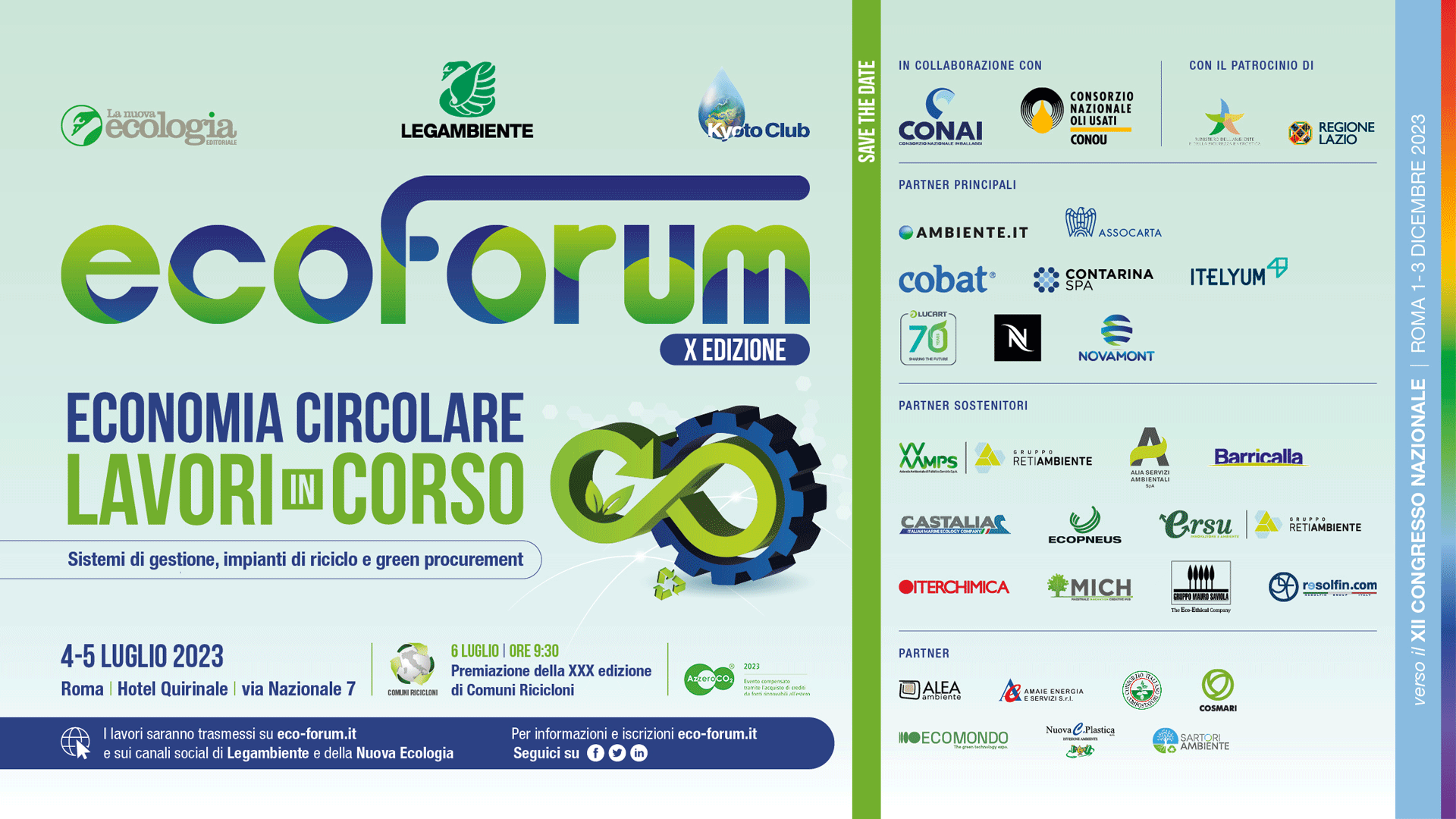 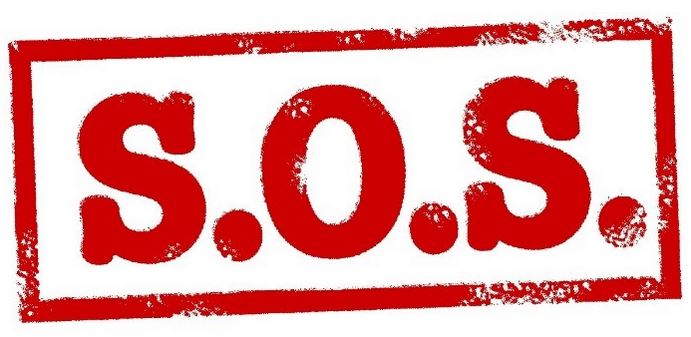 QUALITA’
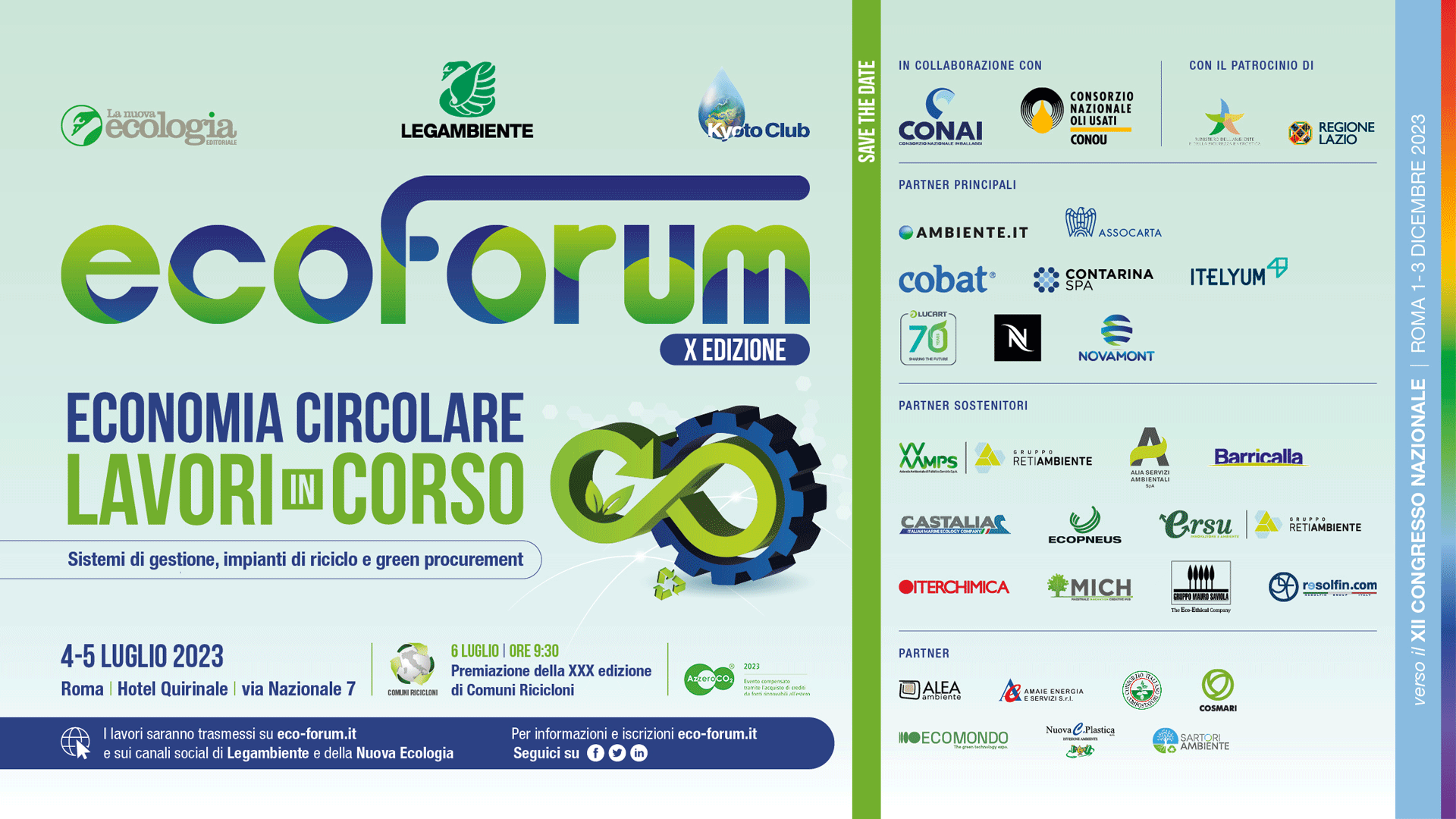 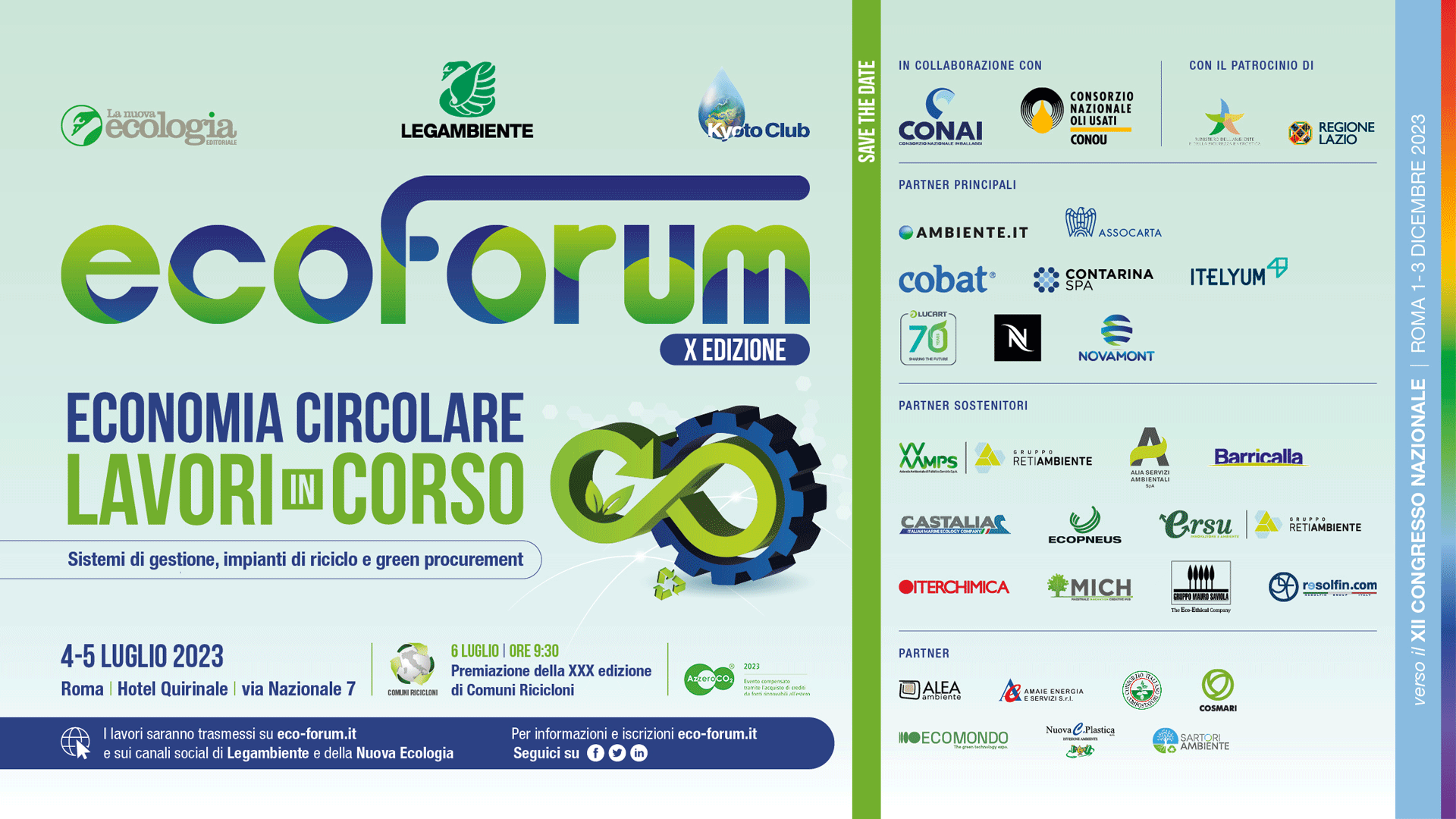 %RD vs Qualità della raccolta
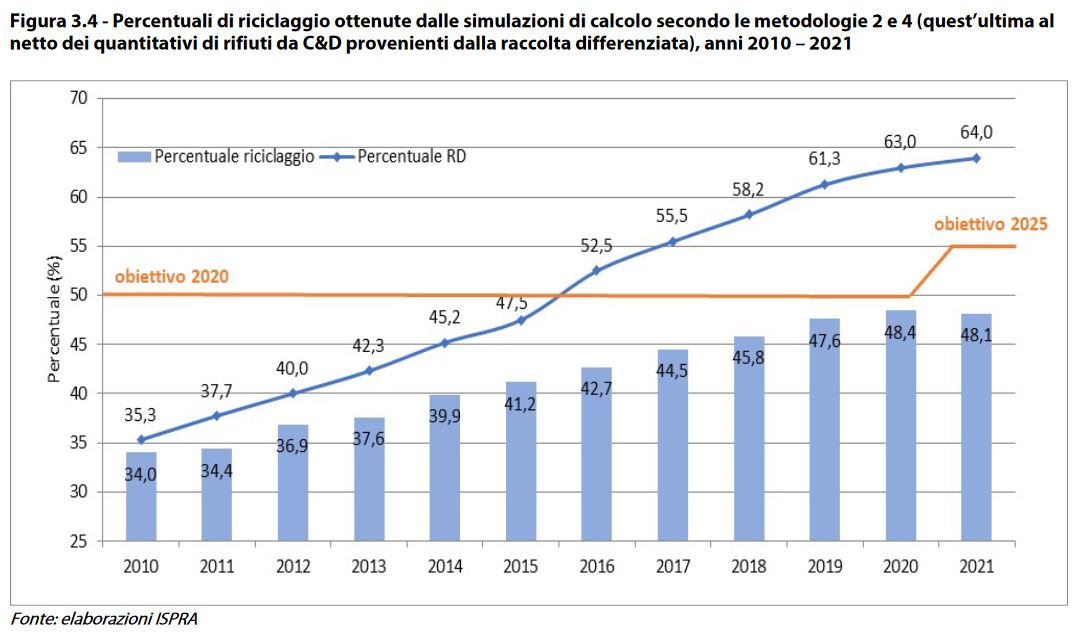 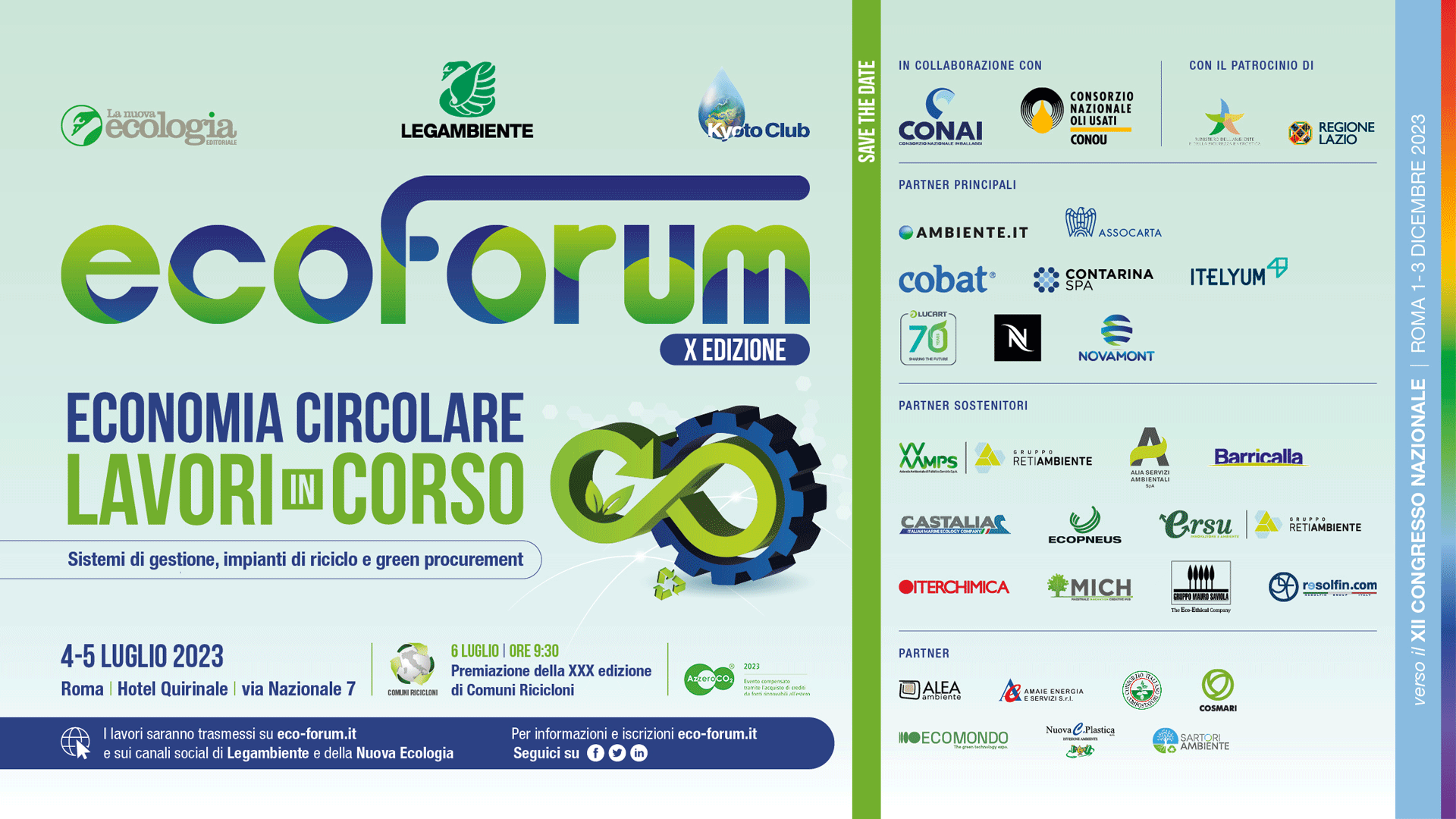 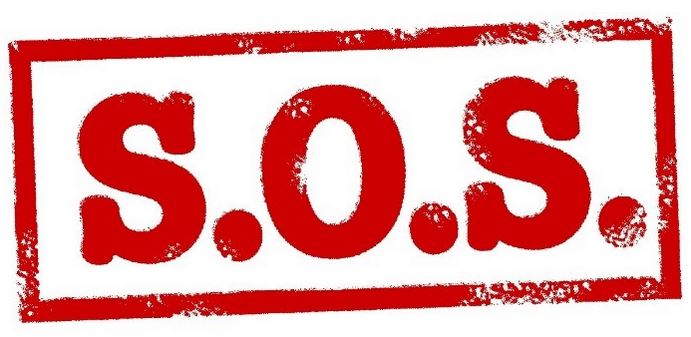 QUALITA’
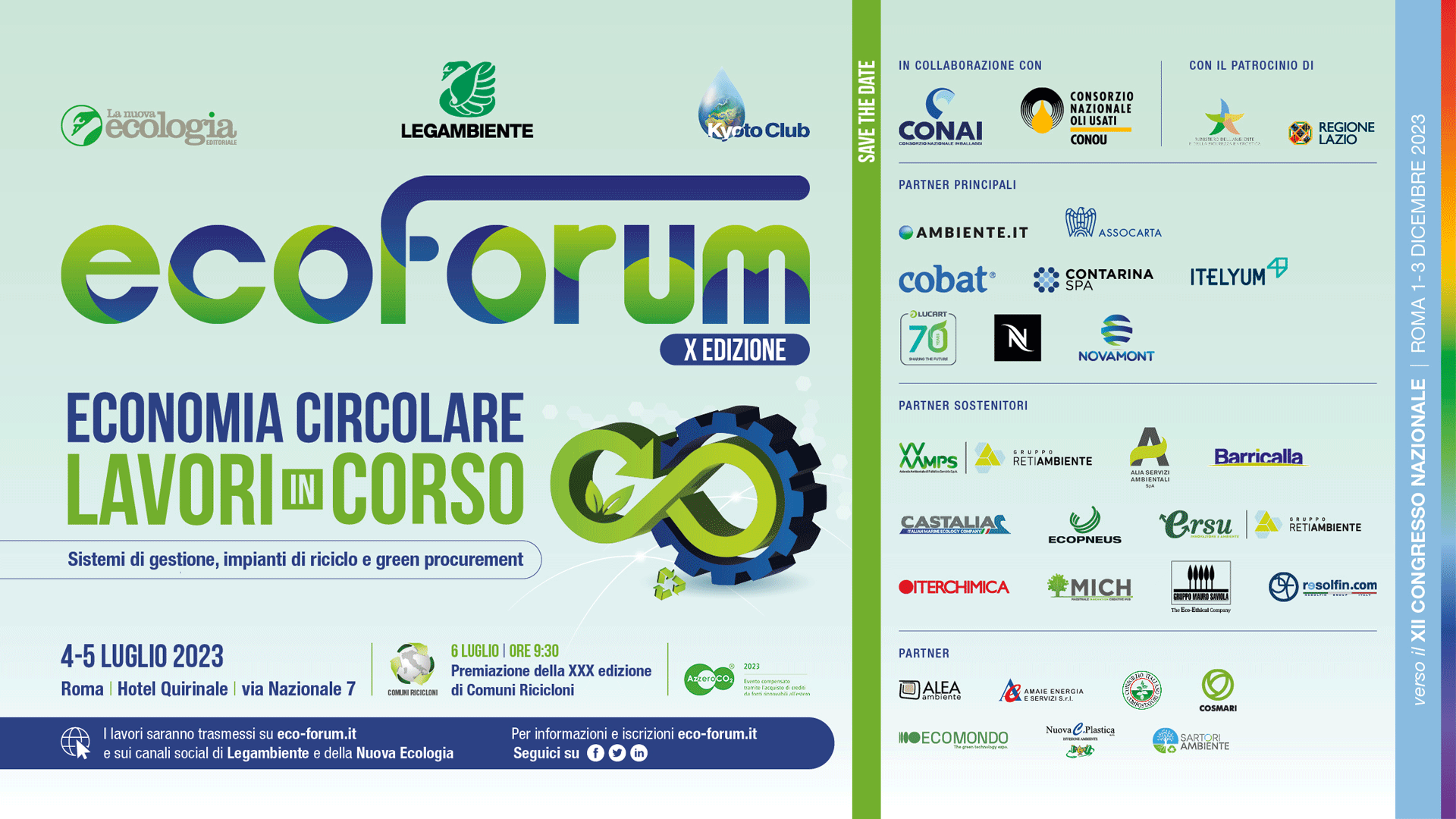 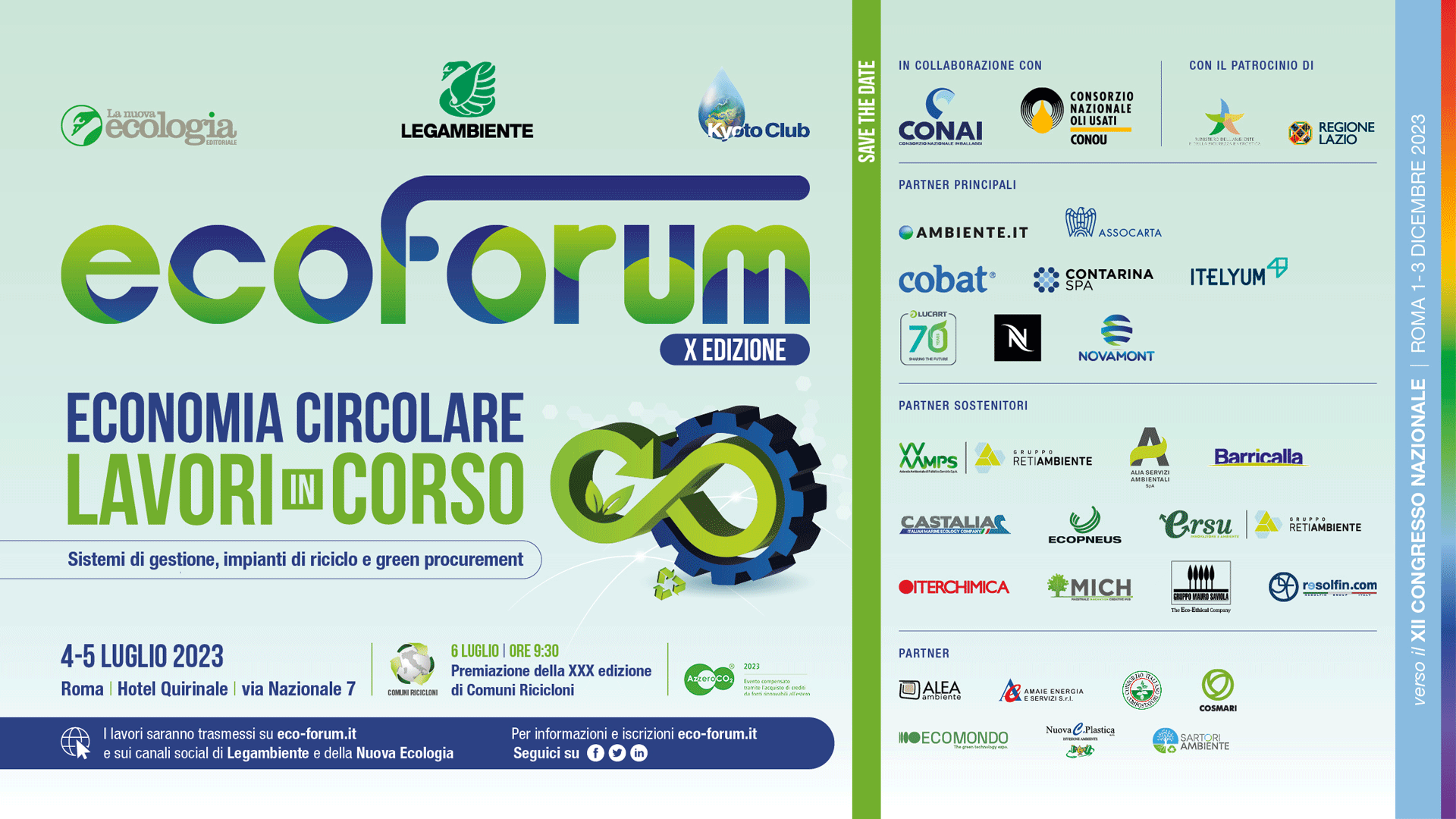 355 impianti per trattare la matrice organica dei rifiuti

8,3 milioni di tonnellate nel 2021

FORSU 39% dei rifiuti urbani differenziati
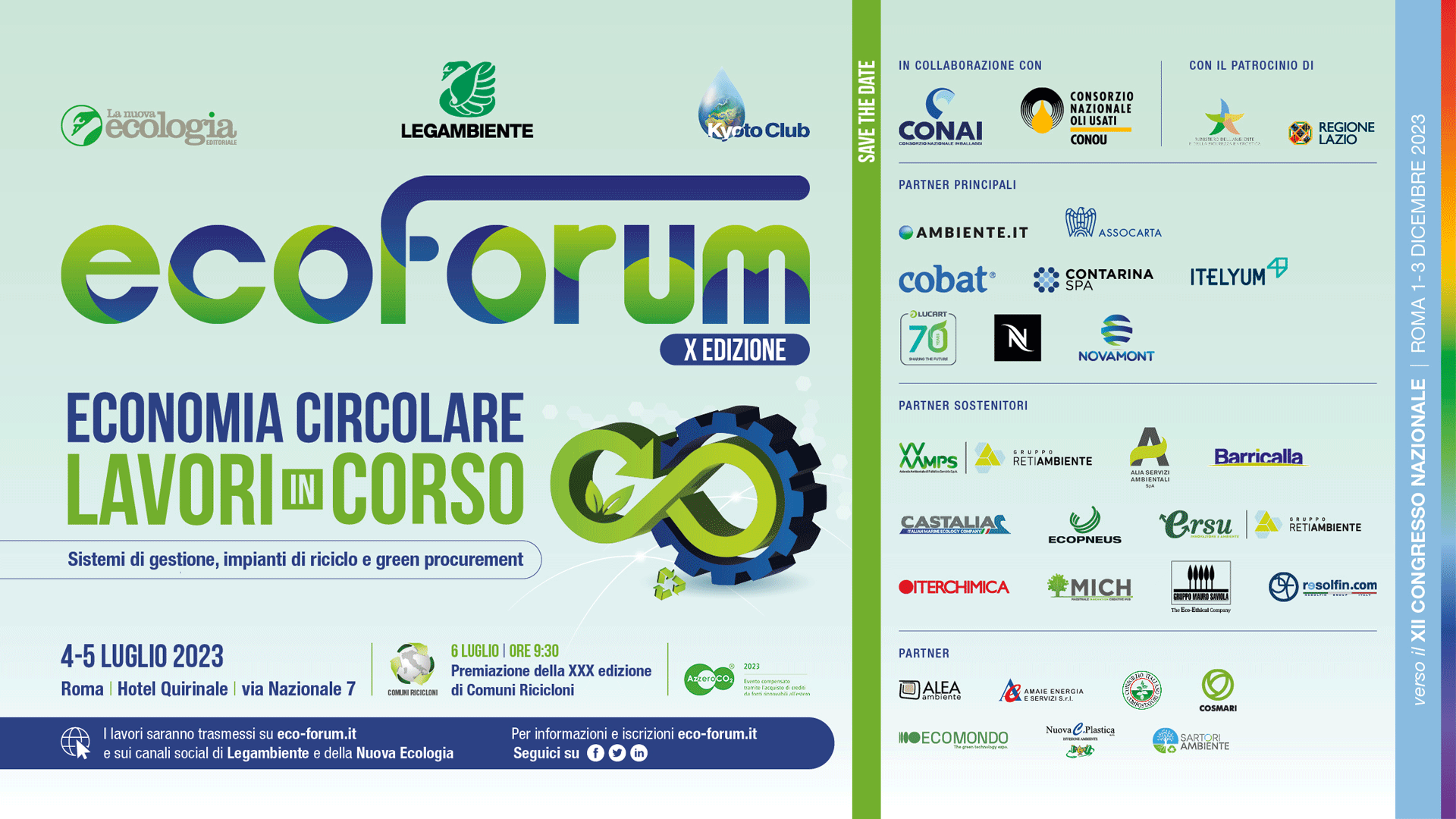 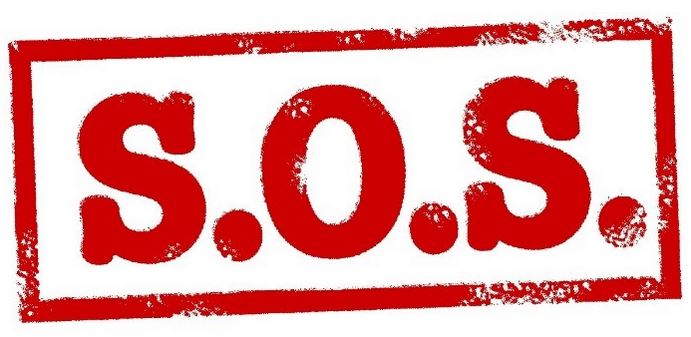 QUALITA’
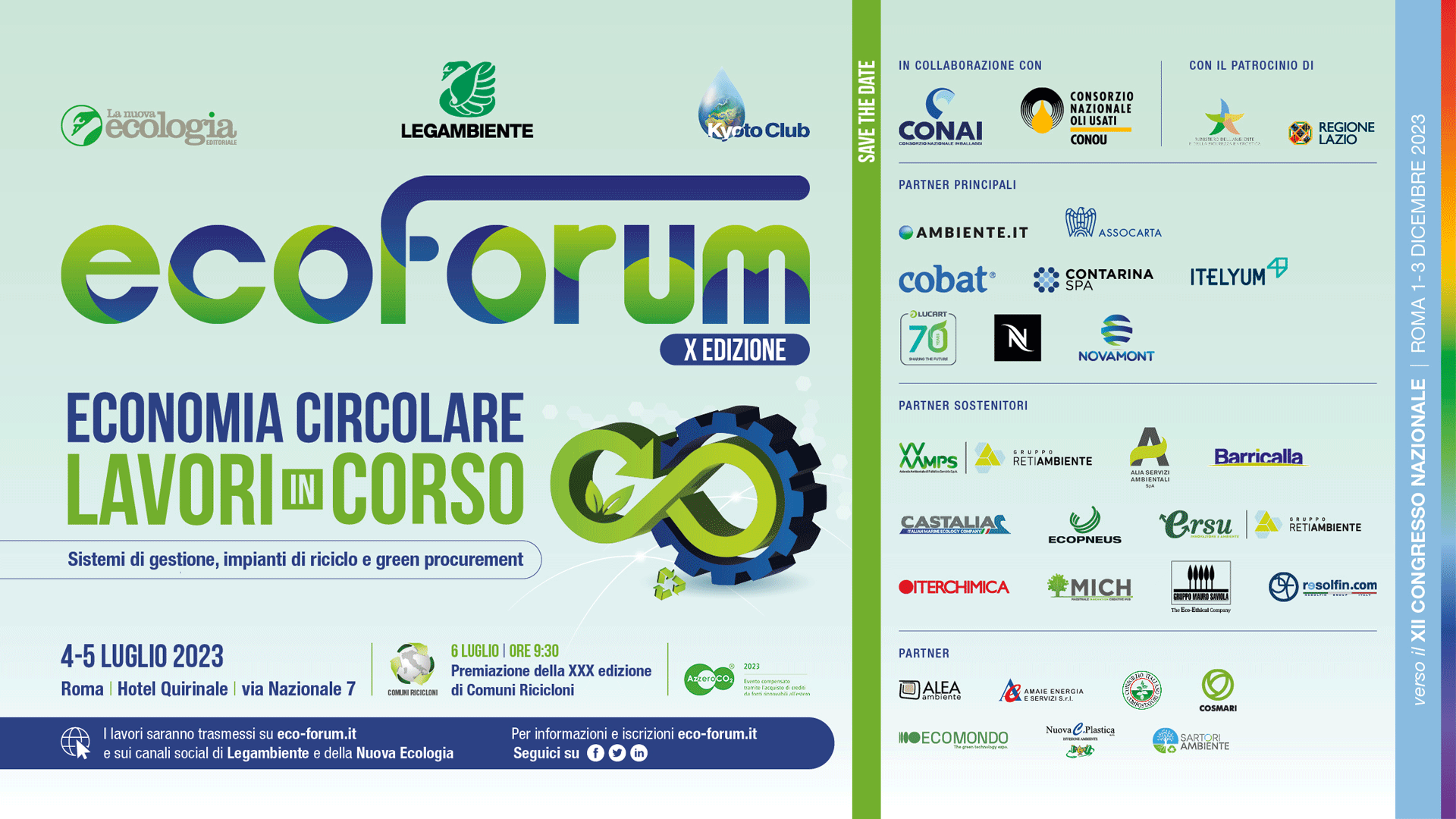 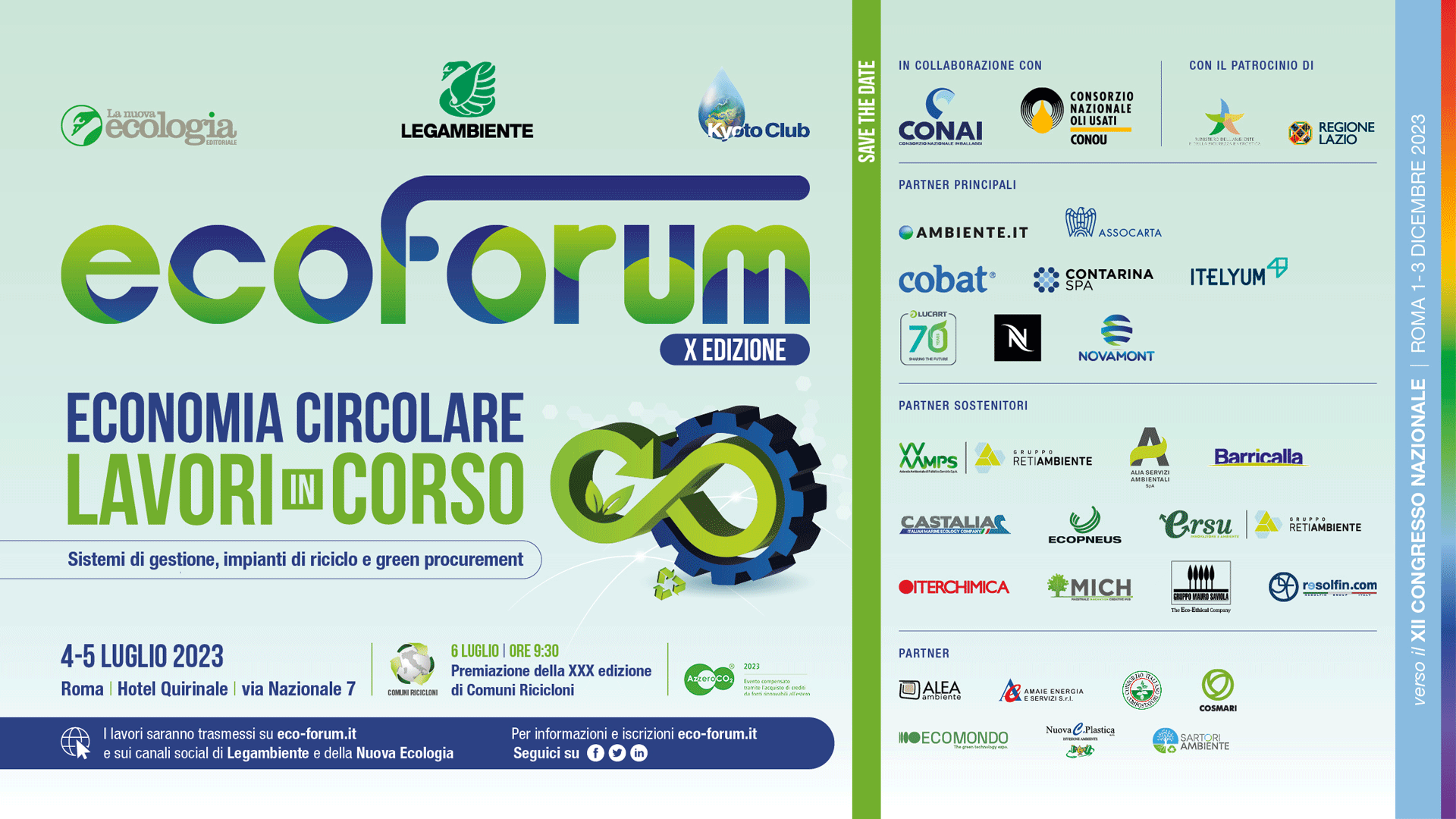 17% del materiale organico trattato è uno SCARTO per gli impianti 

1,4 milioni di tonnellate

Solo 27% degli impianti ha uno scarto inferiore a 2,5%
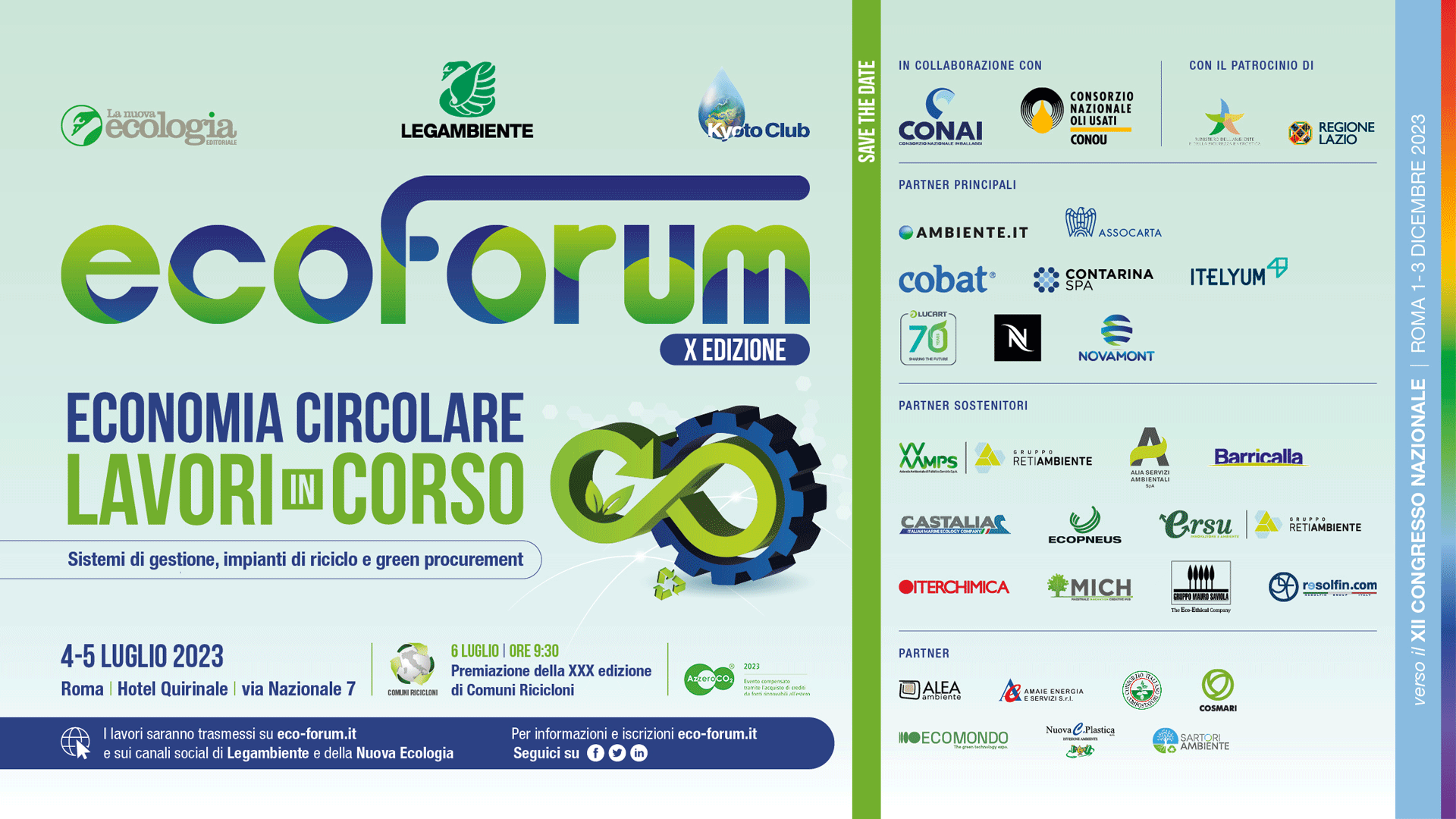 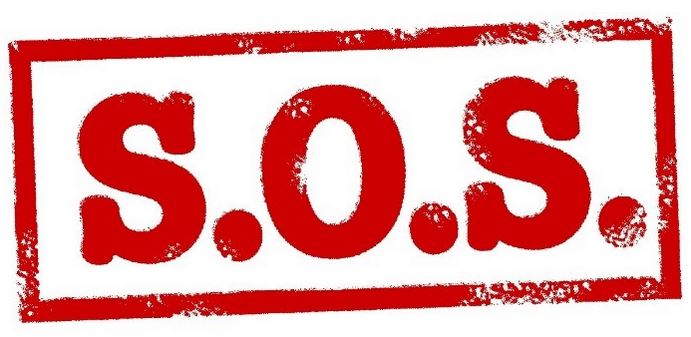 QUALITA’
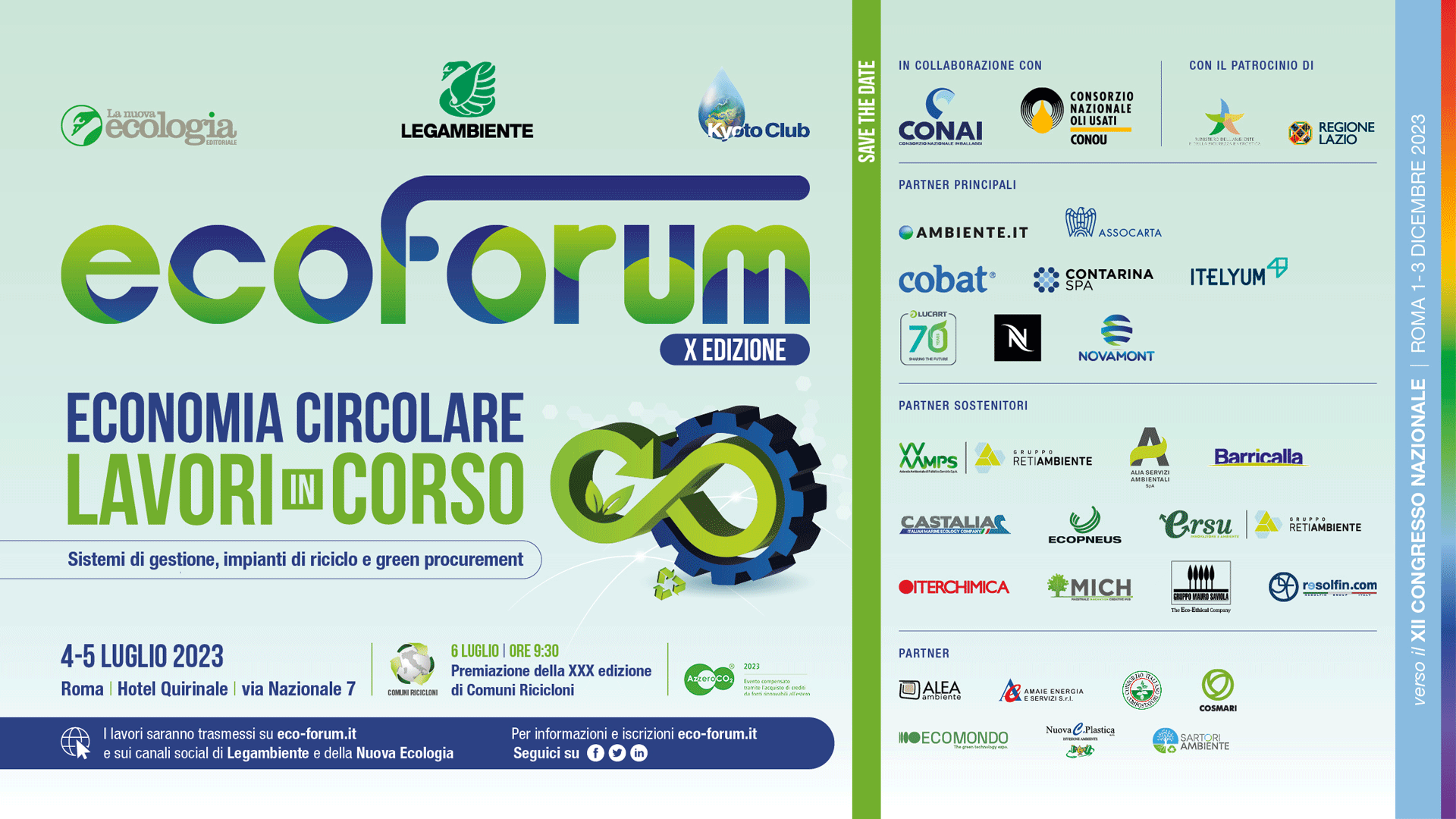 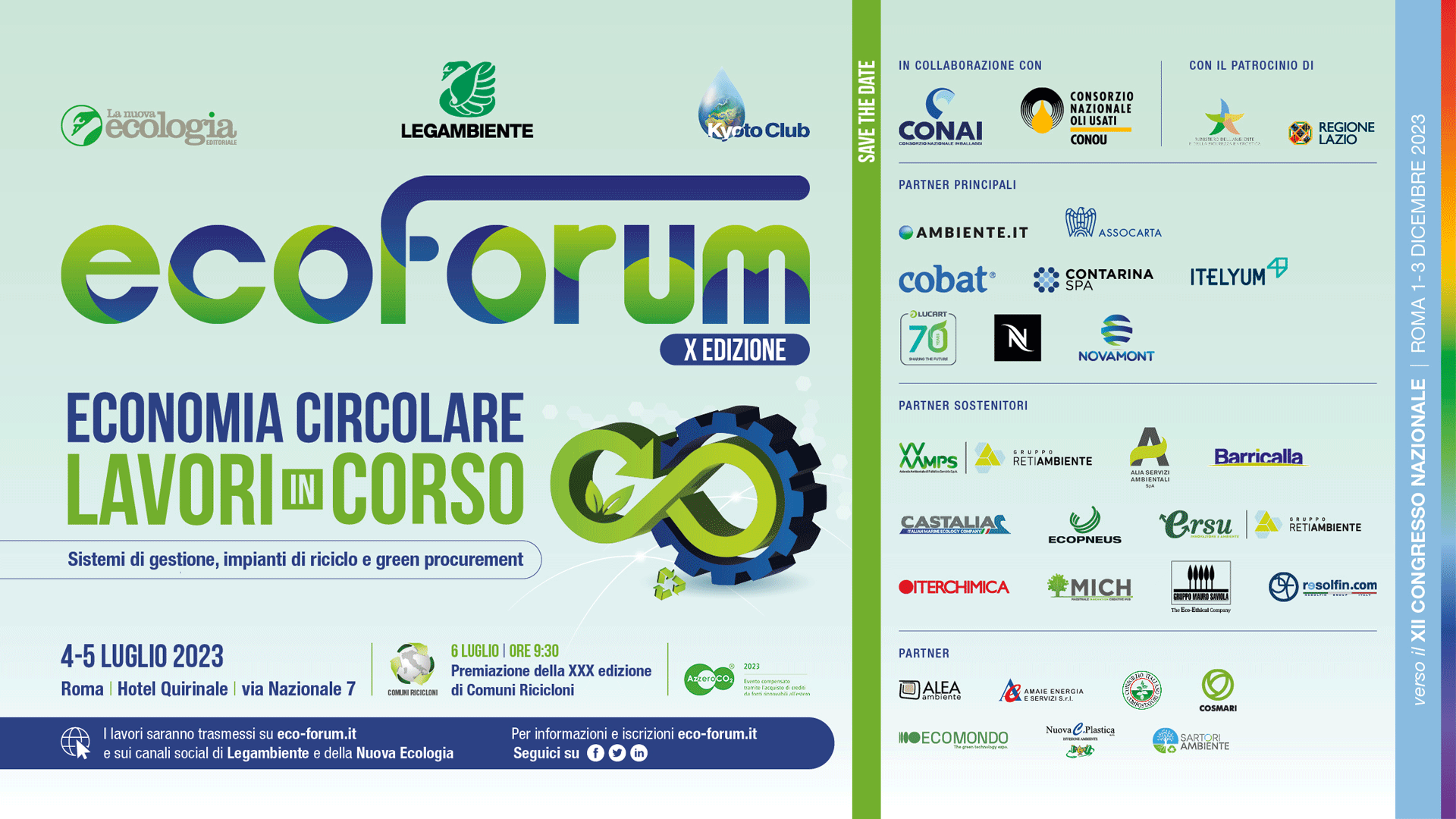 DA COSA SONO COMPOSTI GLI ‘’SCARTI’’
Indagine diretta agli impianti rappresentativa del 7% dell’organico trattato

562 Comuni - 4,8 milioni abitanti serviti

58% modalità raccolta mista - 42% solo Porta a Porta
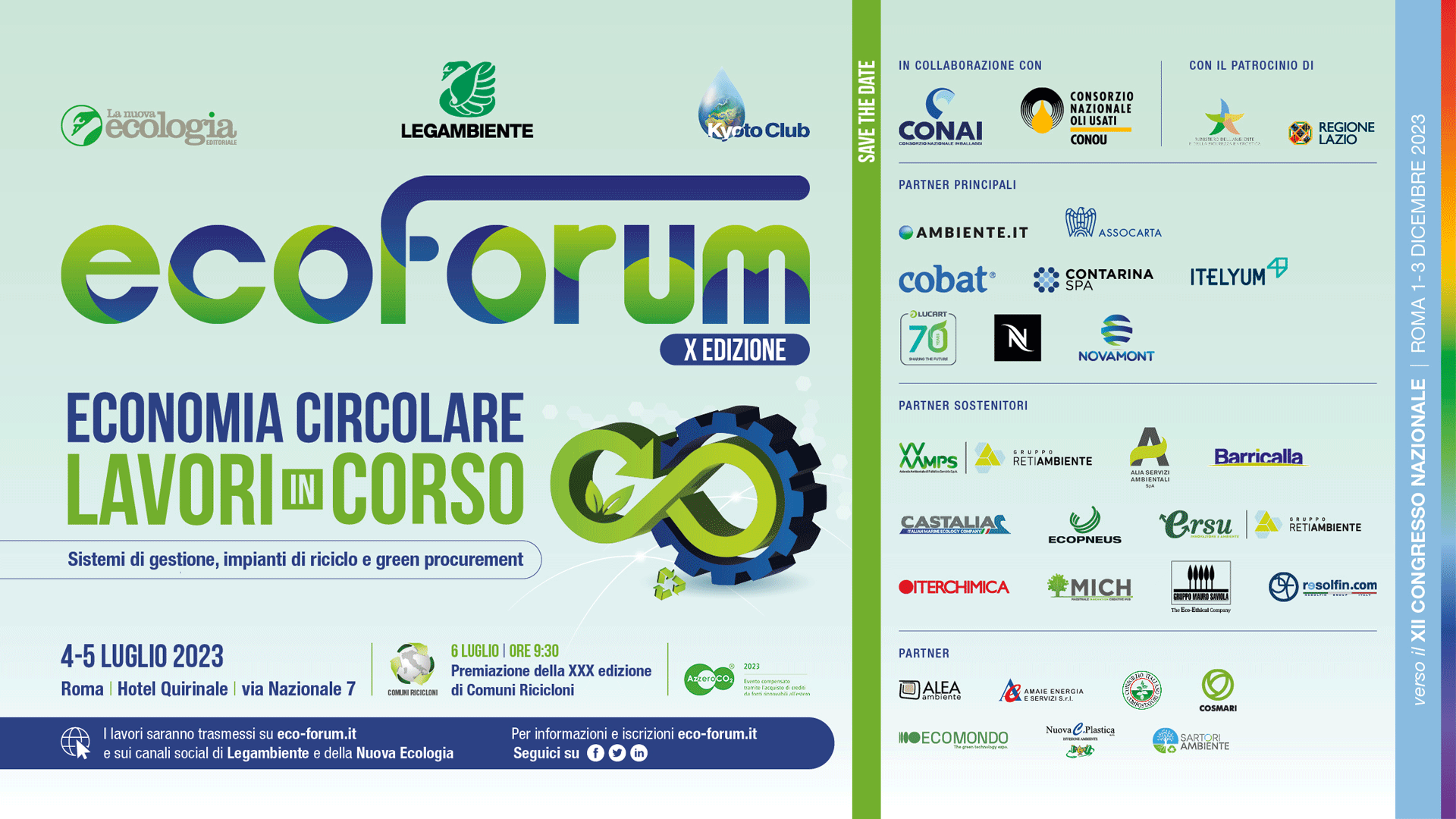 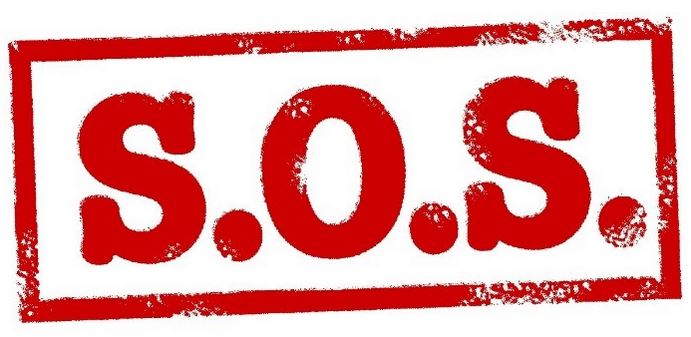 QUALITA’
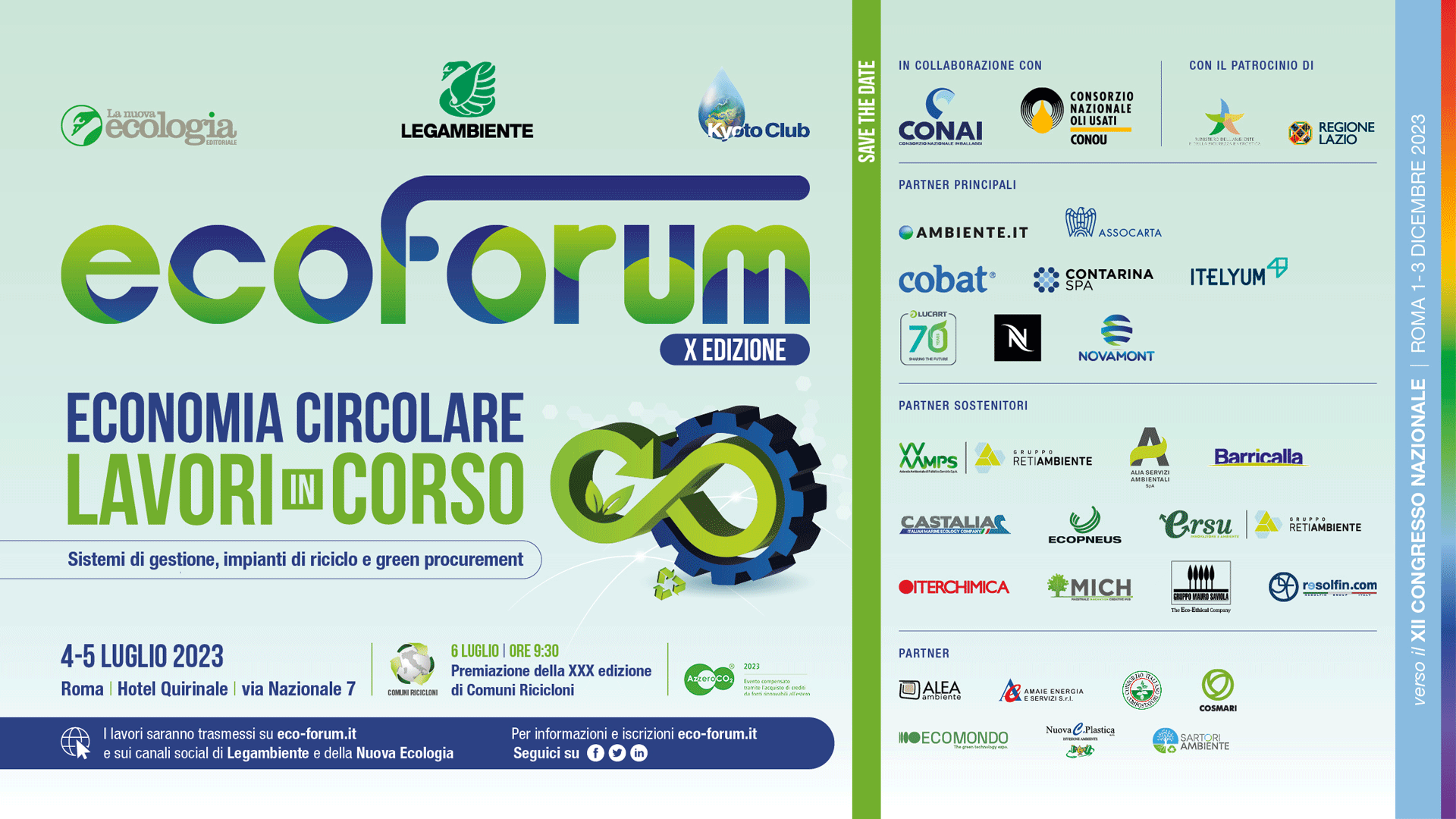 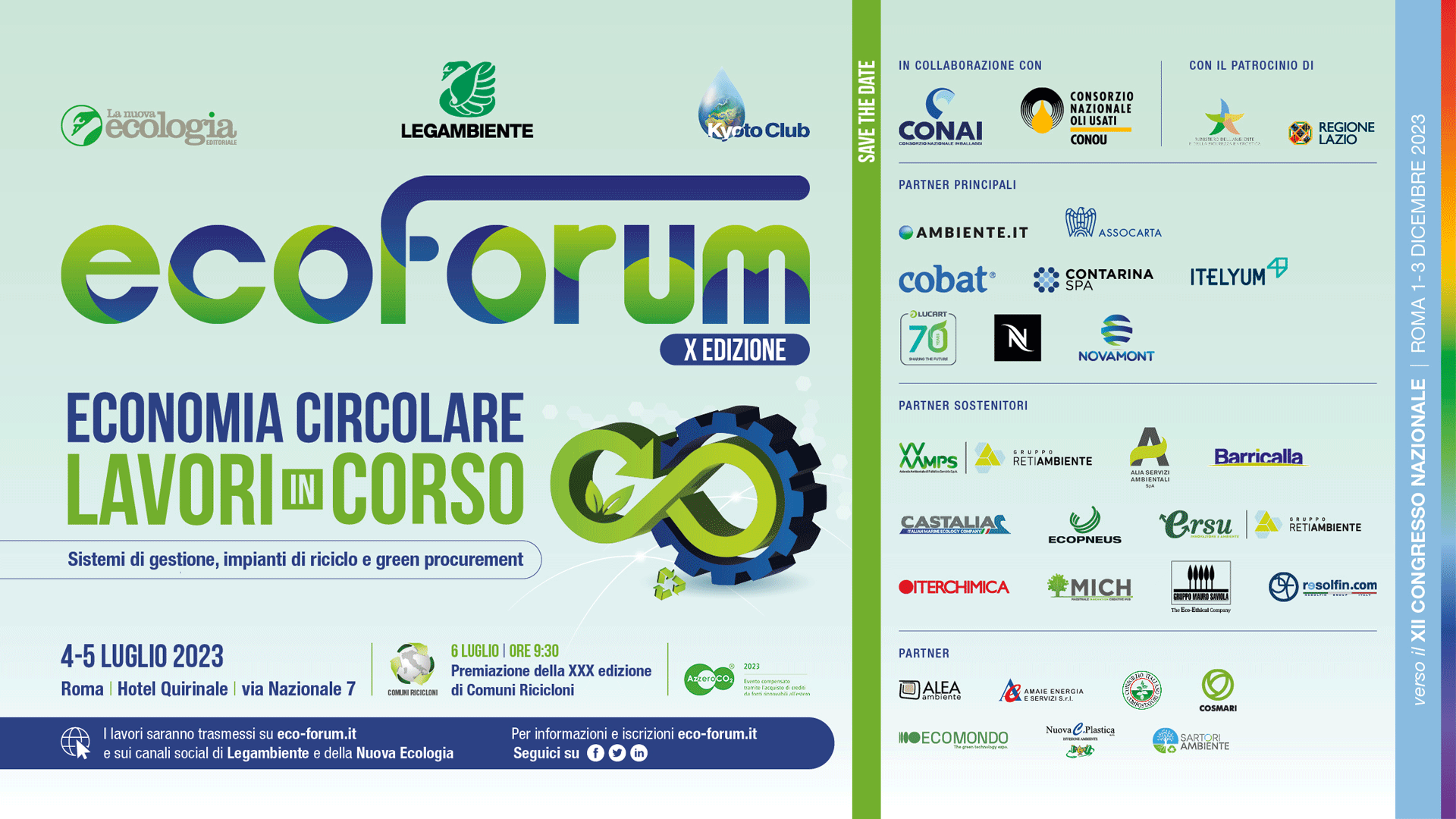 DA COSA SONO COMPOSTI GLI ‘’SCARTI’’
4,2% sacchetti di plastica

2,2% imballaggi e altri materiali in plastica

1,7% altro materiale non compostabile
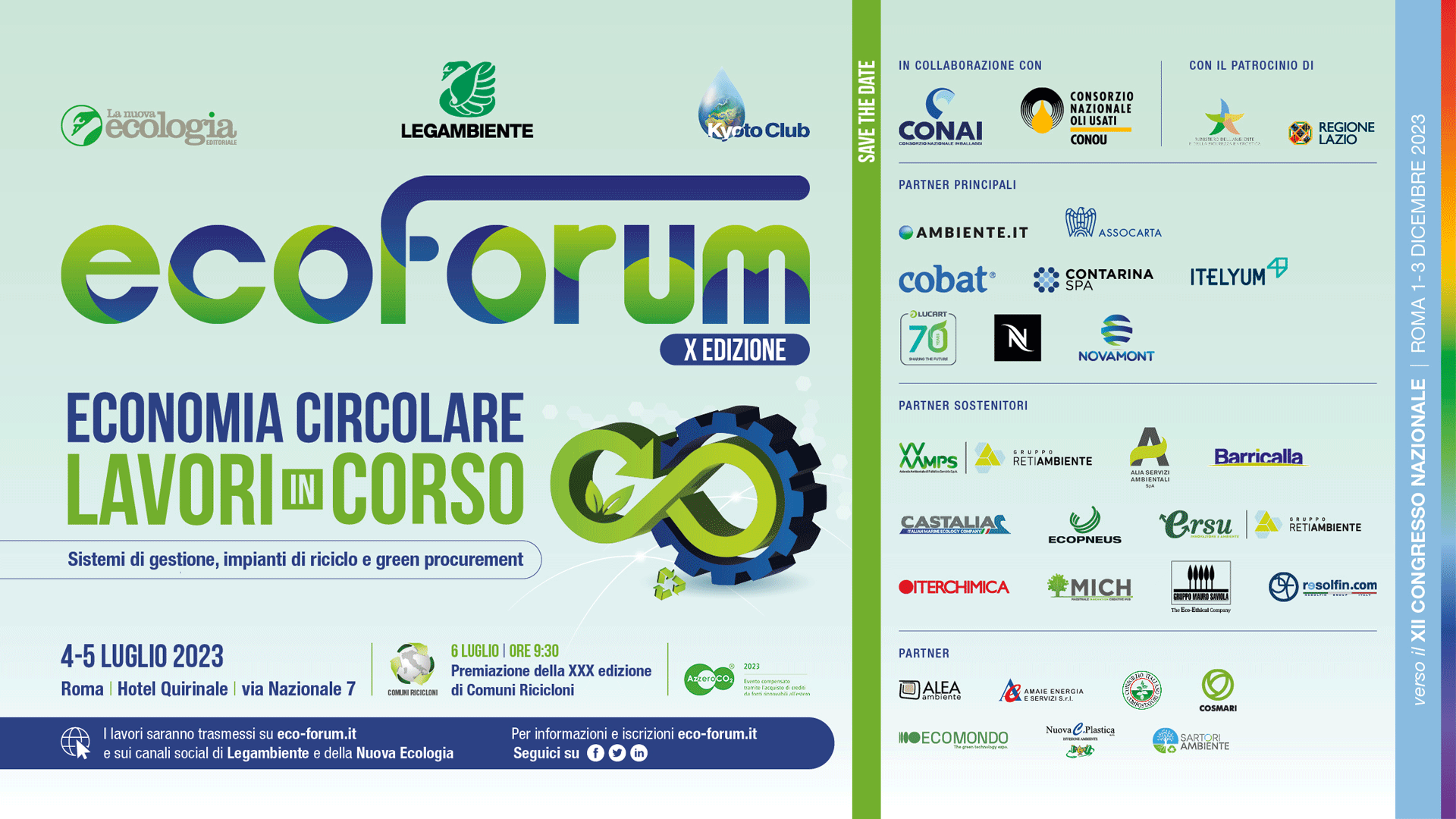 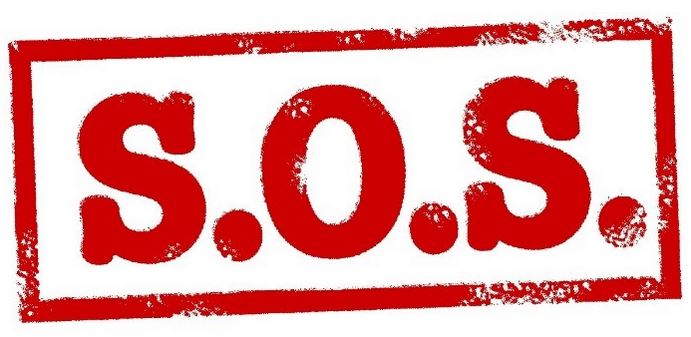 QUALITA’
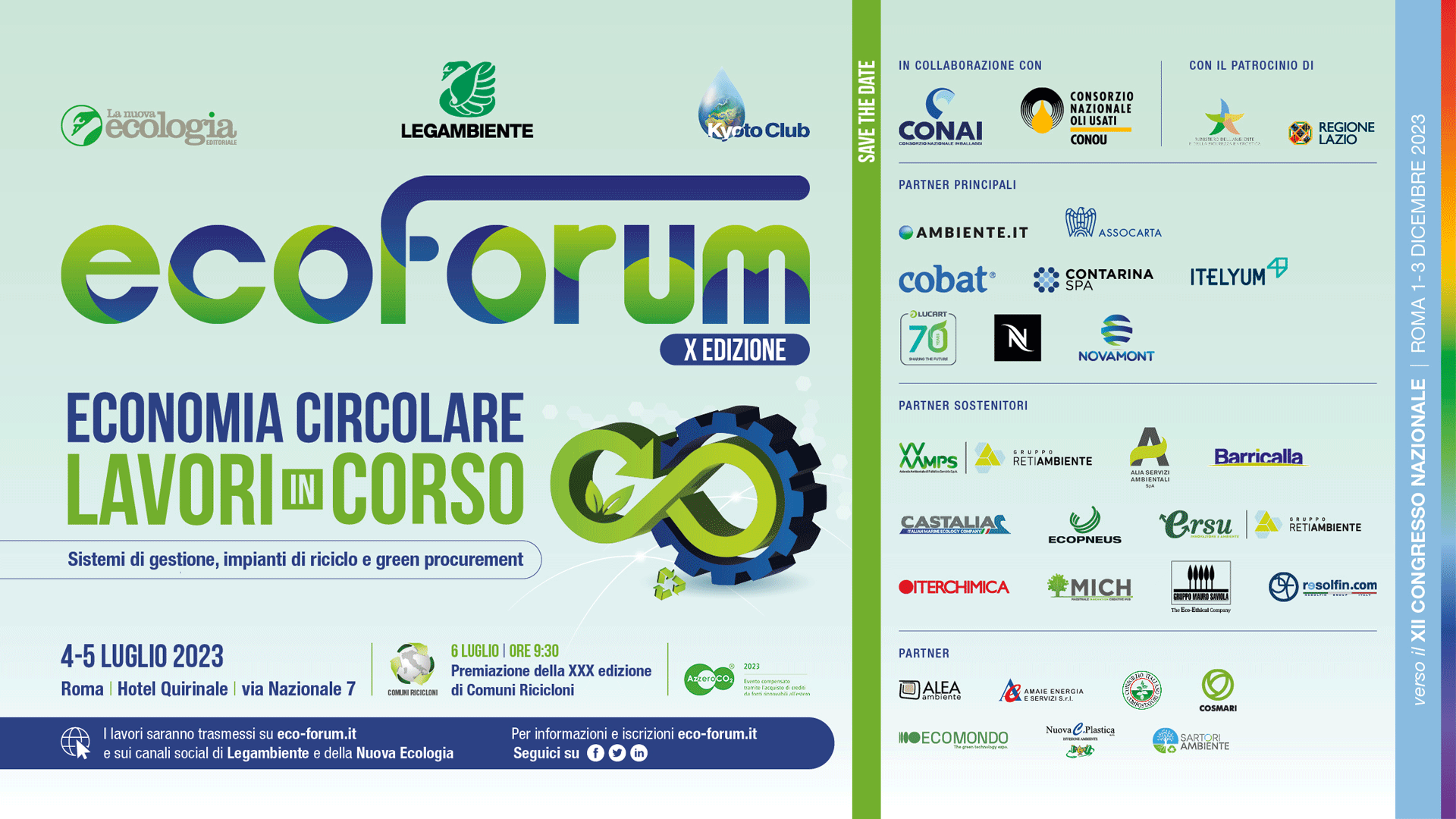 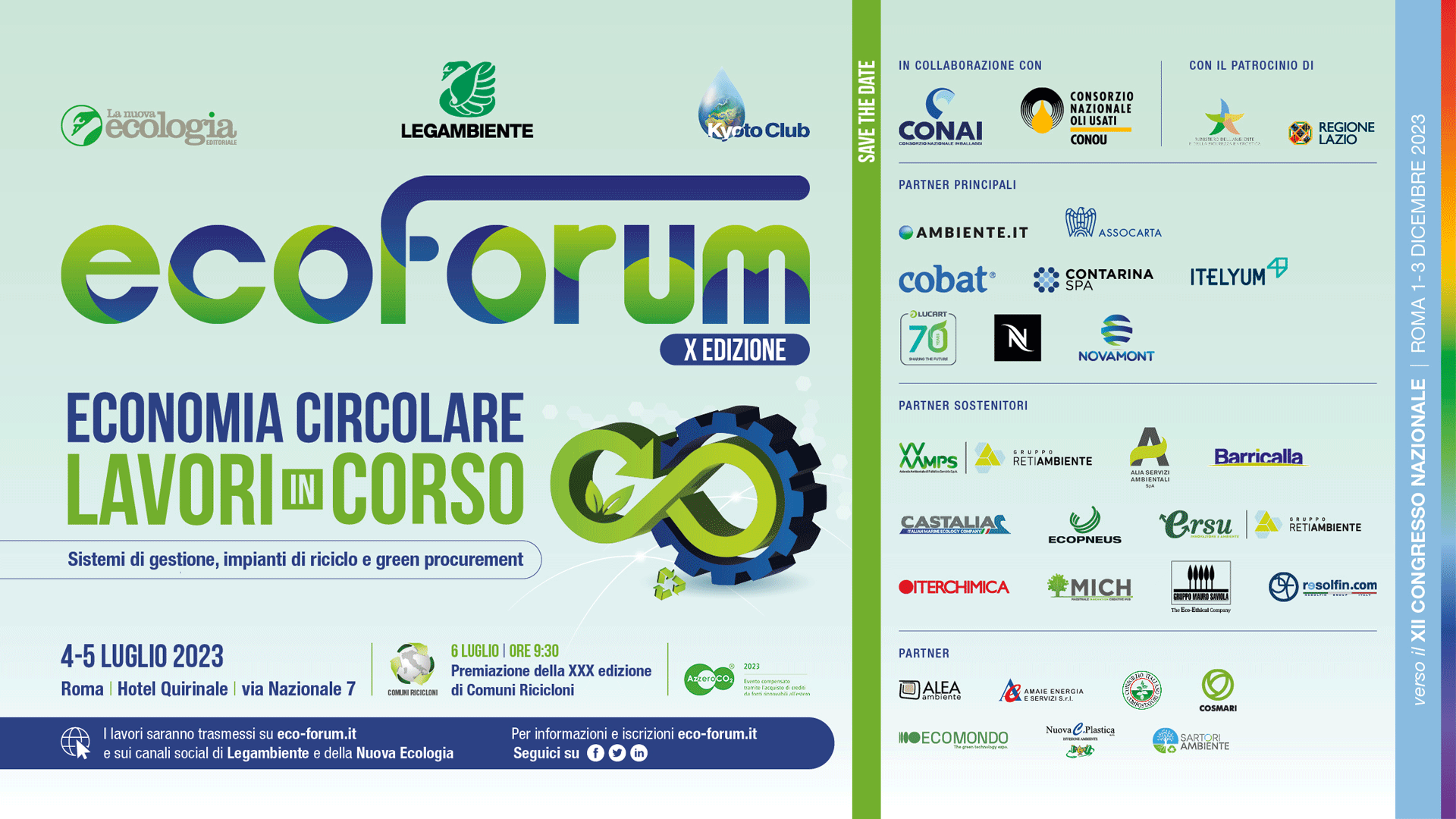 La modalità di raccolta
7,1% con raccolta mista; 0,9% PAP
4,2% sacchetti di plastica

2,2% imballaggi e altri materiali in plastica

1,7% altro materiale non compostabile
3,3% con raccolta mista; 0,9% PAP
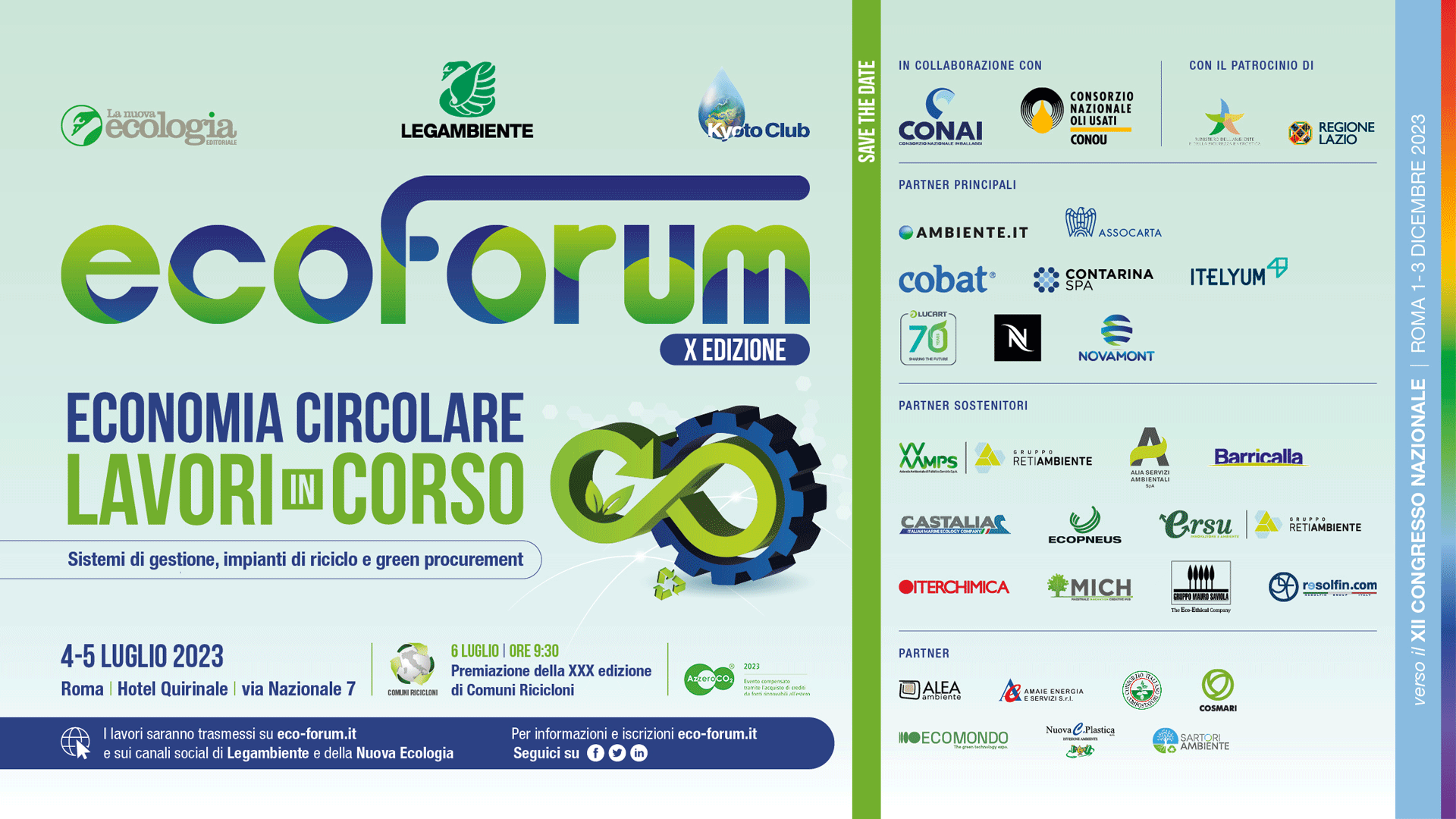 2,2% con raccolta mista; 1,0% PAP
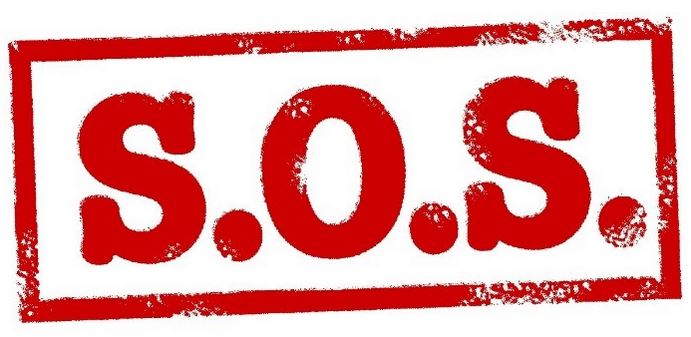 QUALITA’
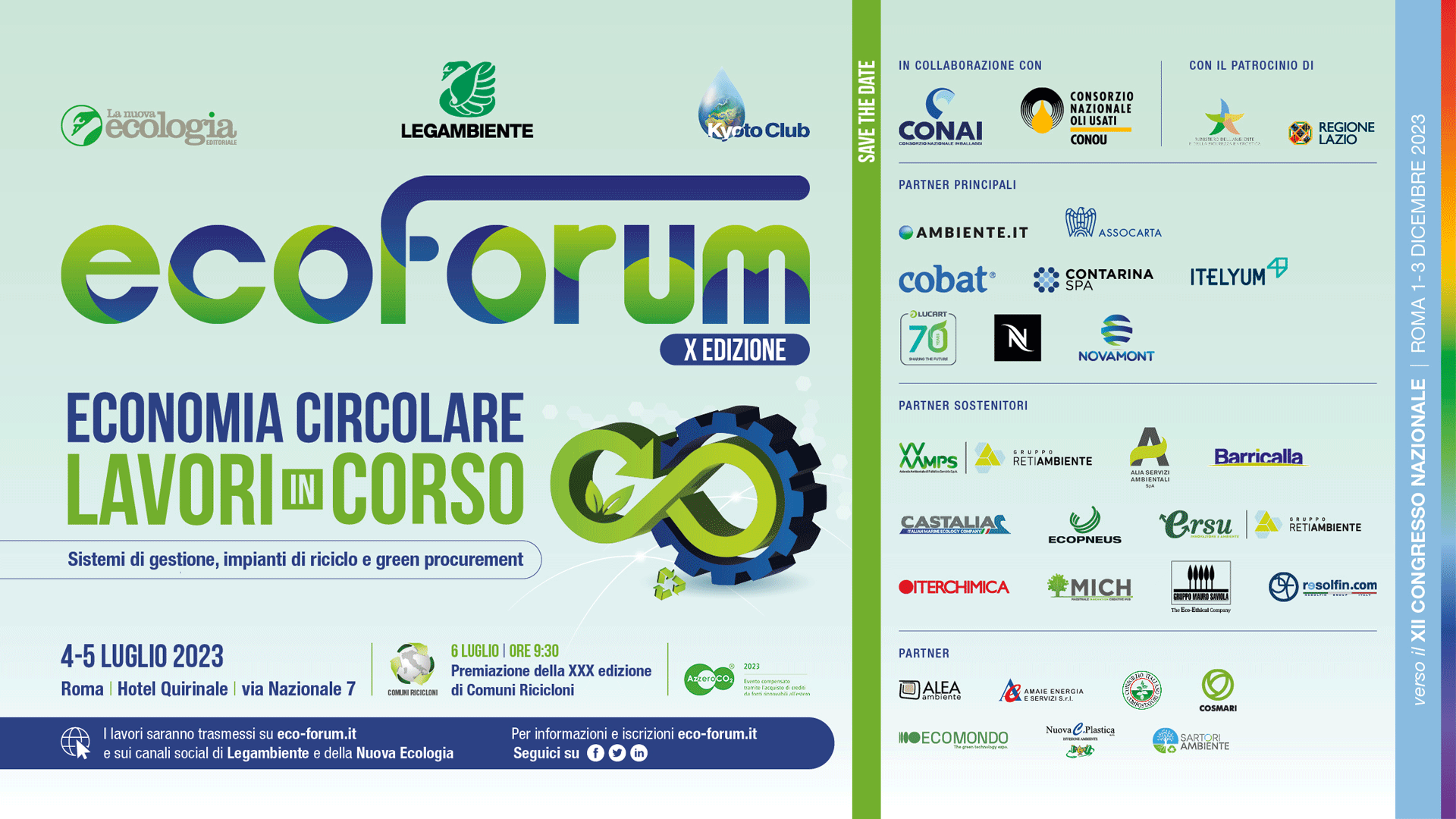 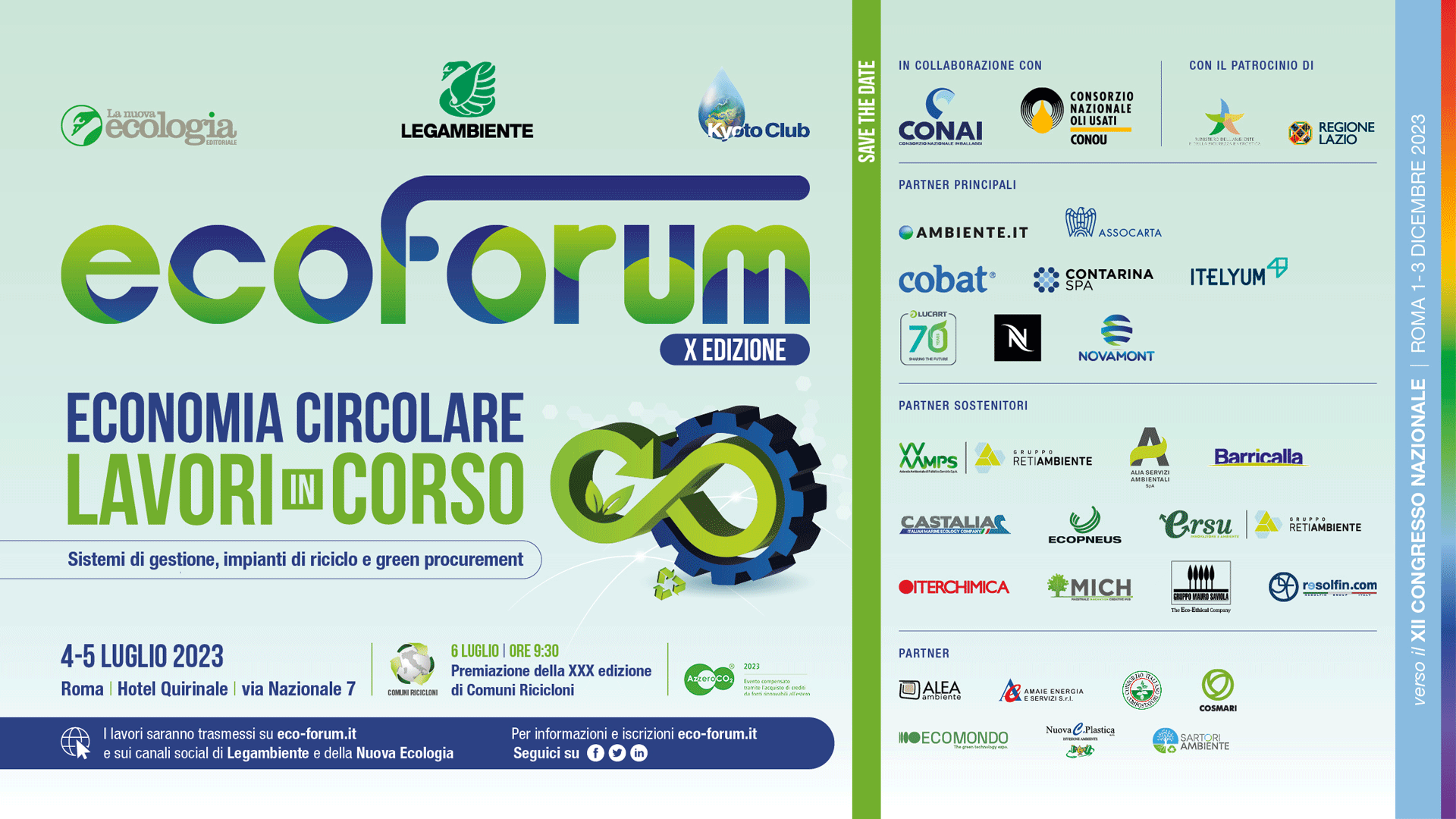 La modalità di raccolta
Scarti con modalità mista

15,2%
Scarti con modello PAP

3,4%
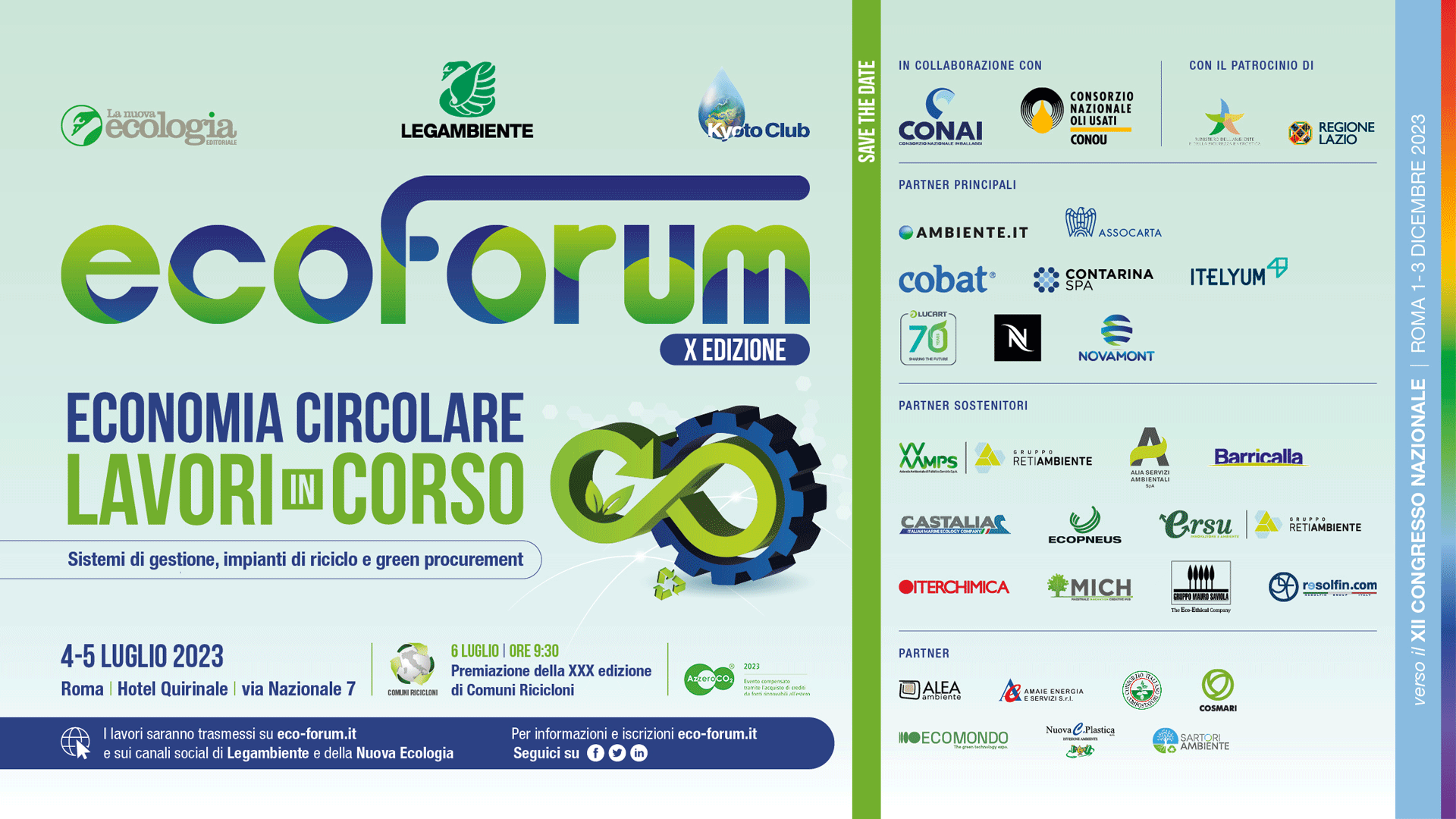 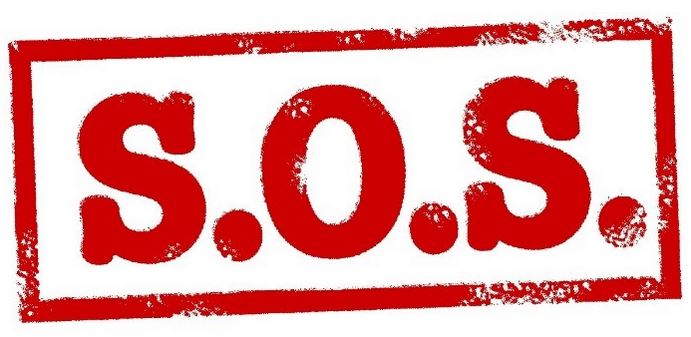 QUALITA’
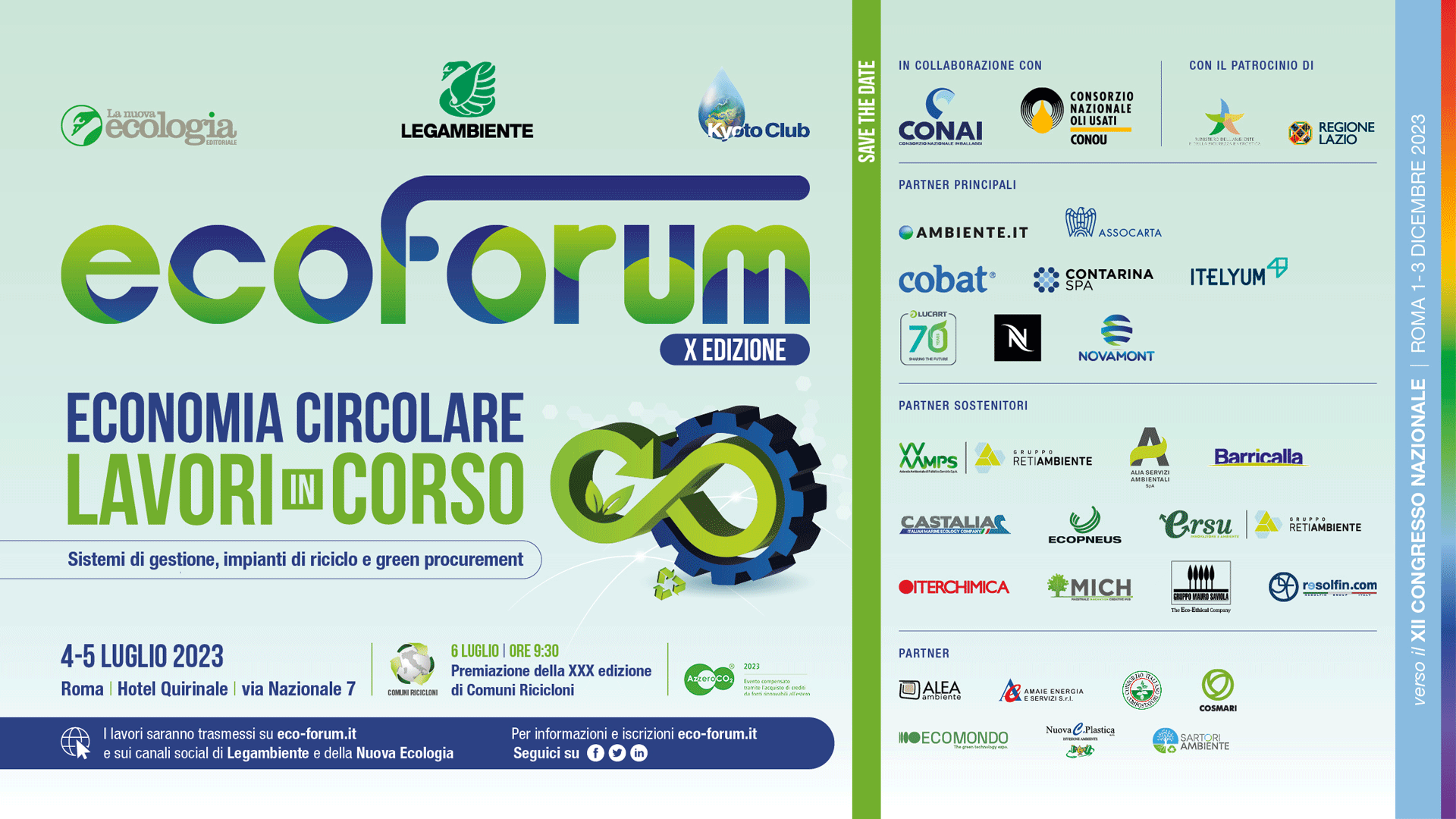 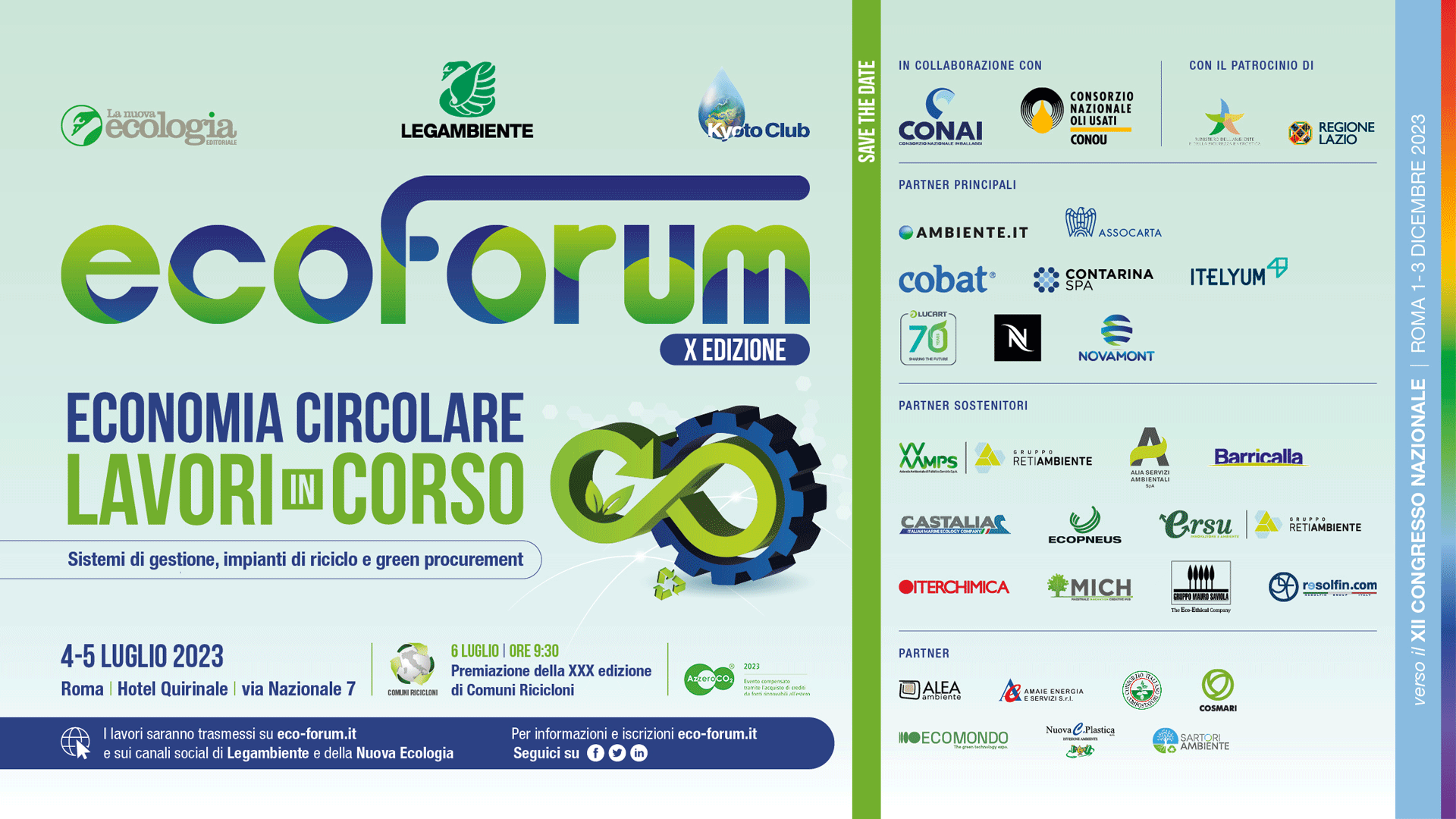 Alcune riflessioni conclusive
La sfida europea del 65% minimo di avvio a riciclo al 2035 è un’opportunità per colmare il gap accumulato
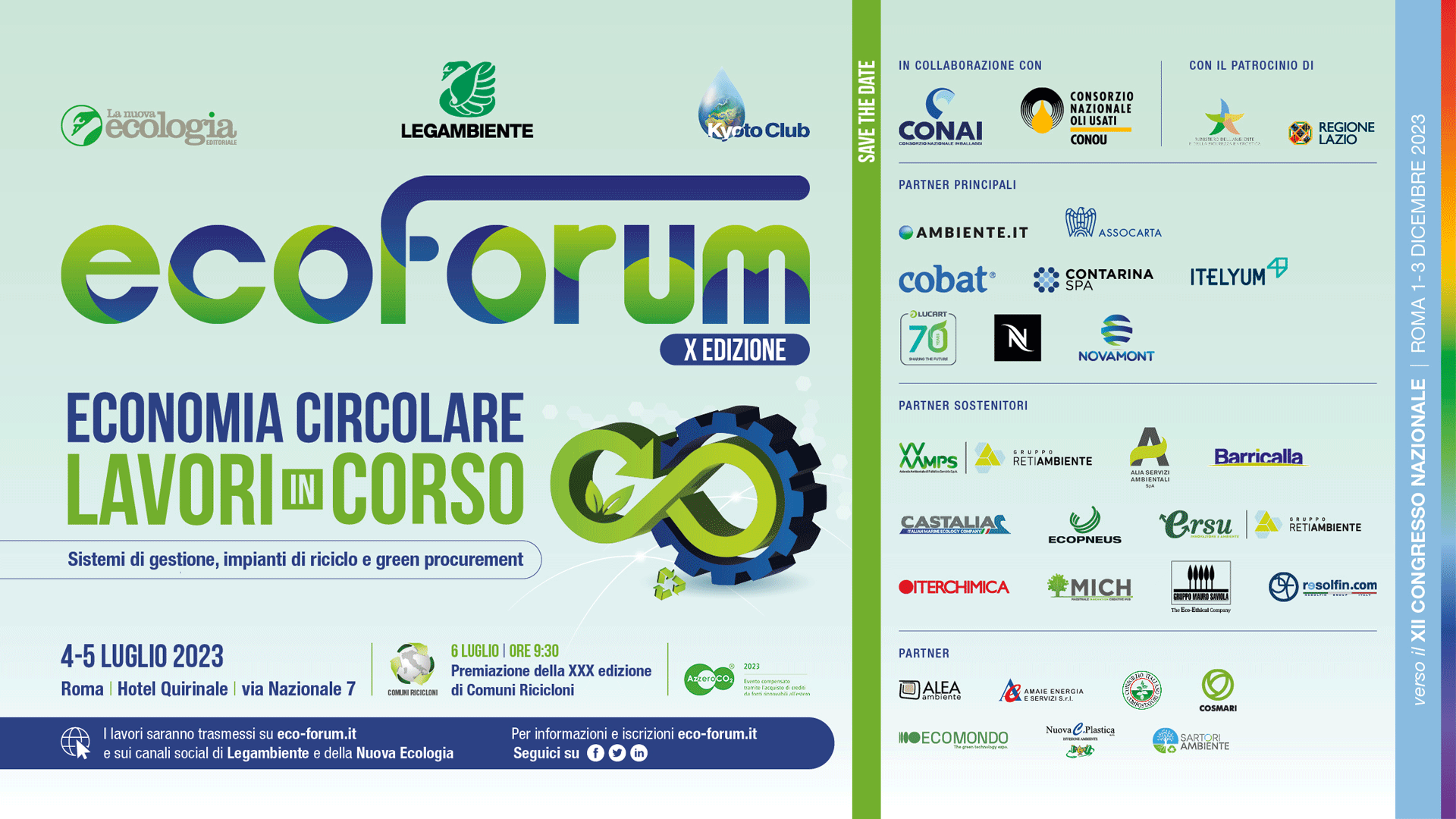 La qualità della raccolta dei rifiuti è un’operazione ‘’win win’’ tanto per i gestori che per gli impianti
Il modello di gestone della raccolta dei rifiuti deve tendere a convergere verso un modello ottimale
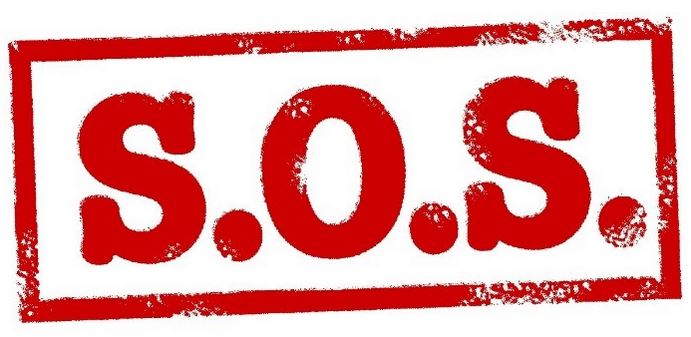 QUALITA’
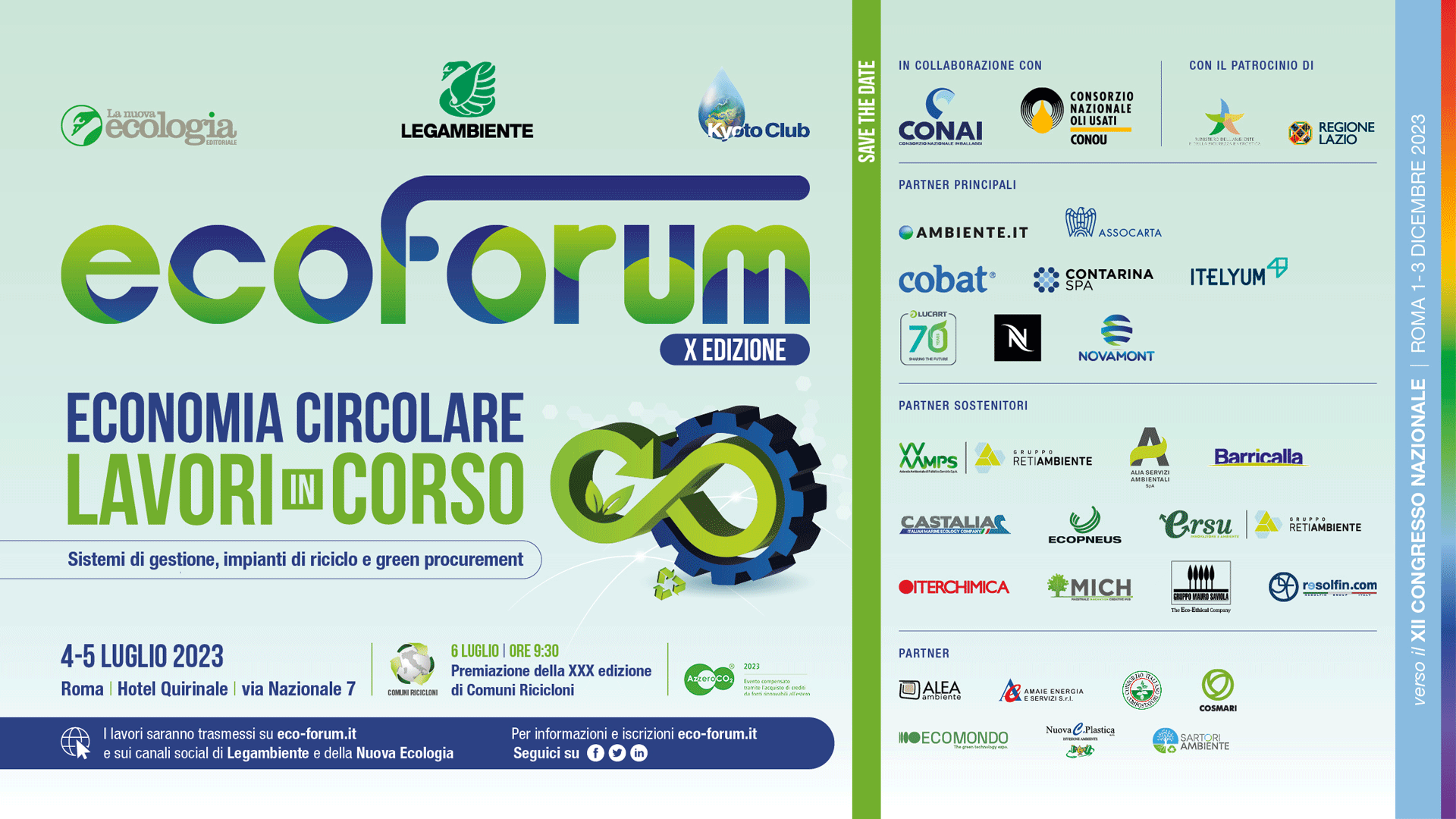 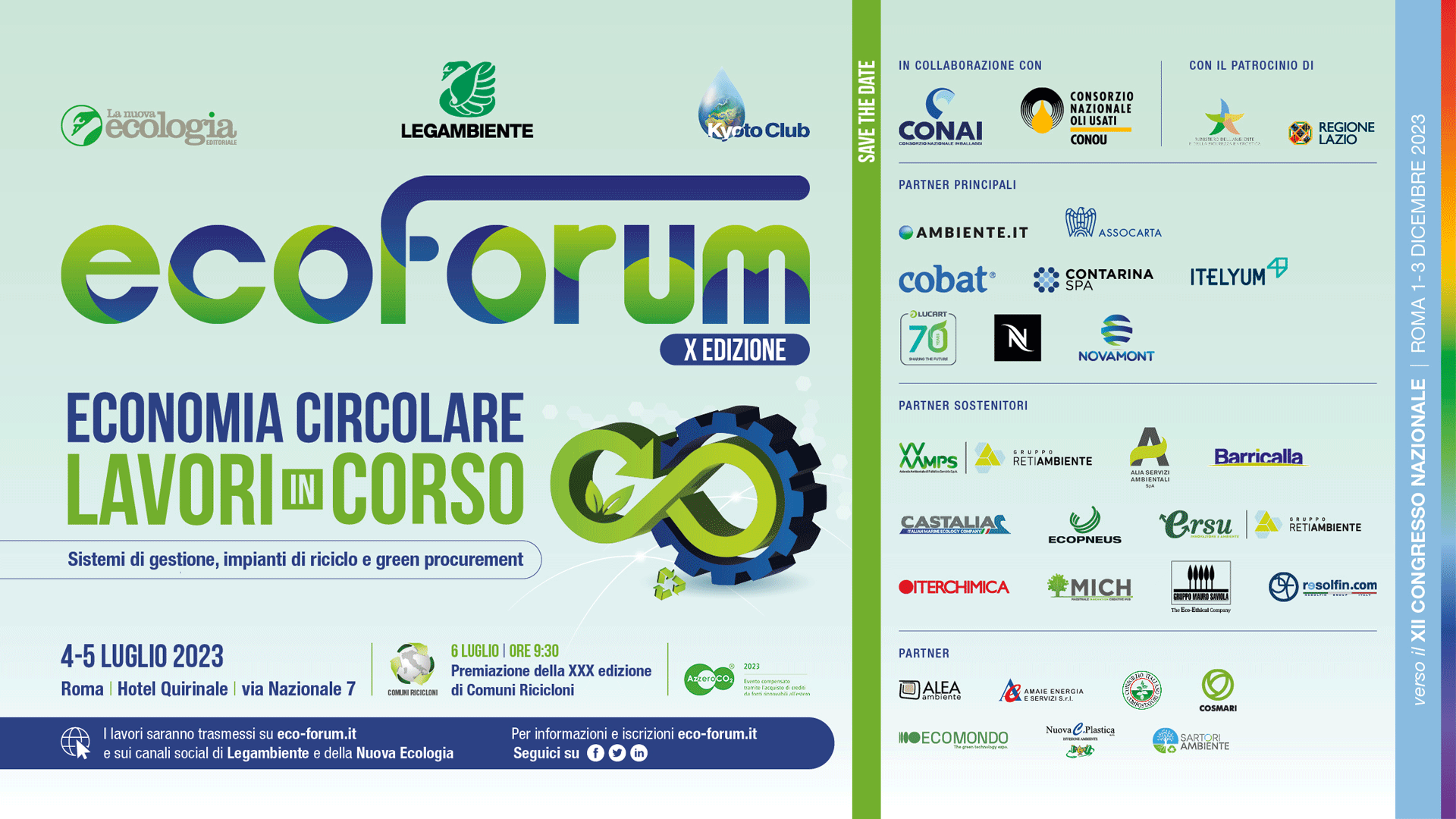 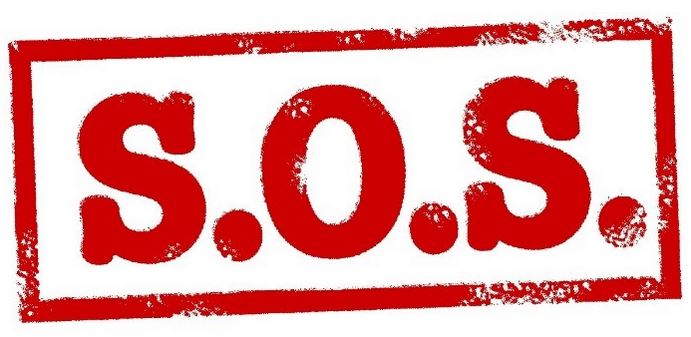 QUALITA’